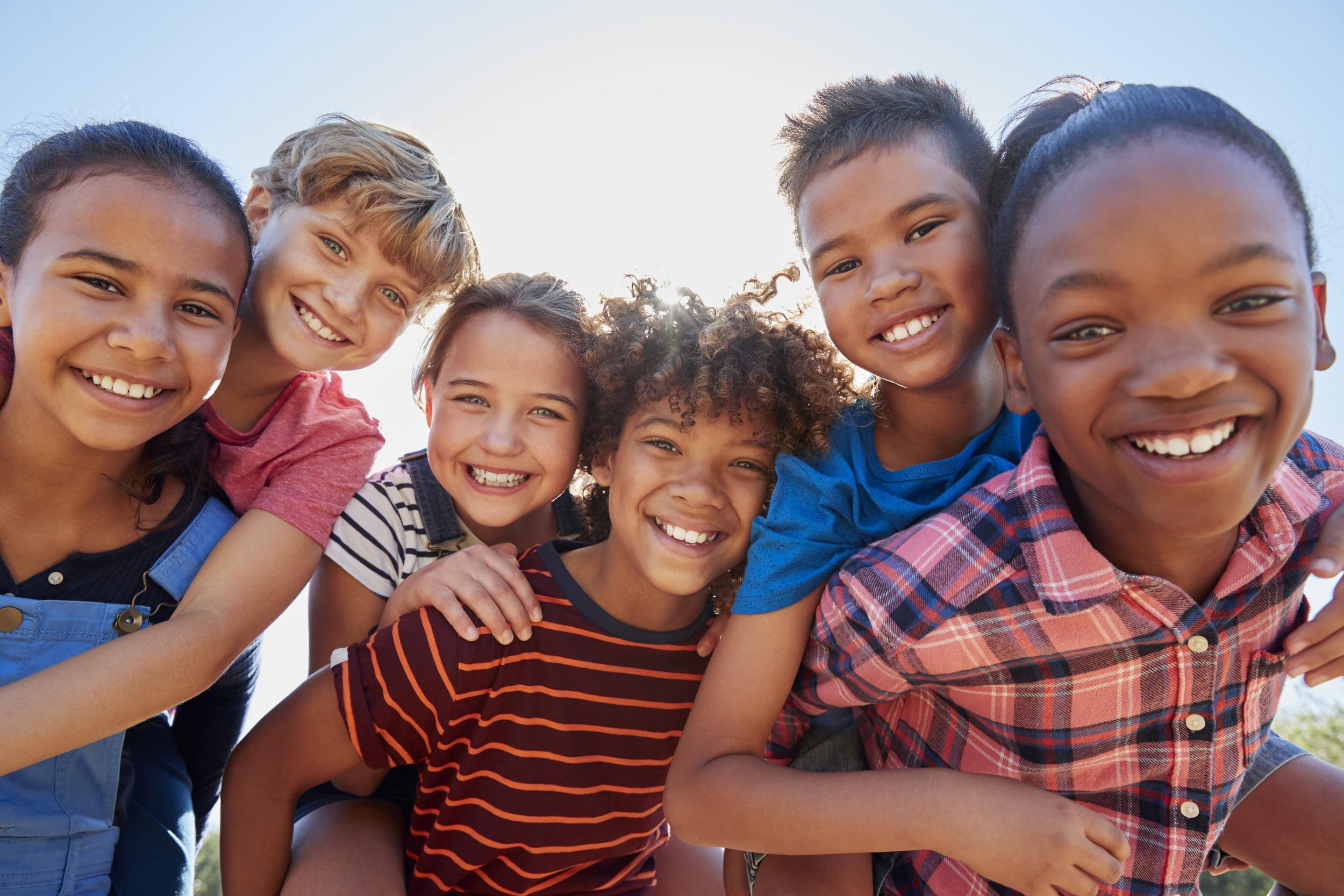 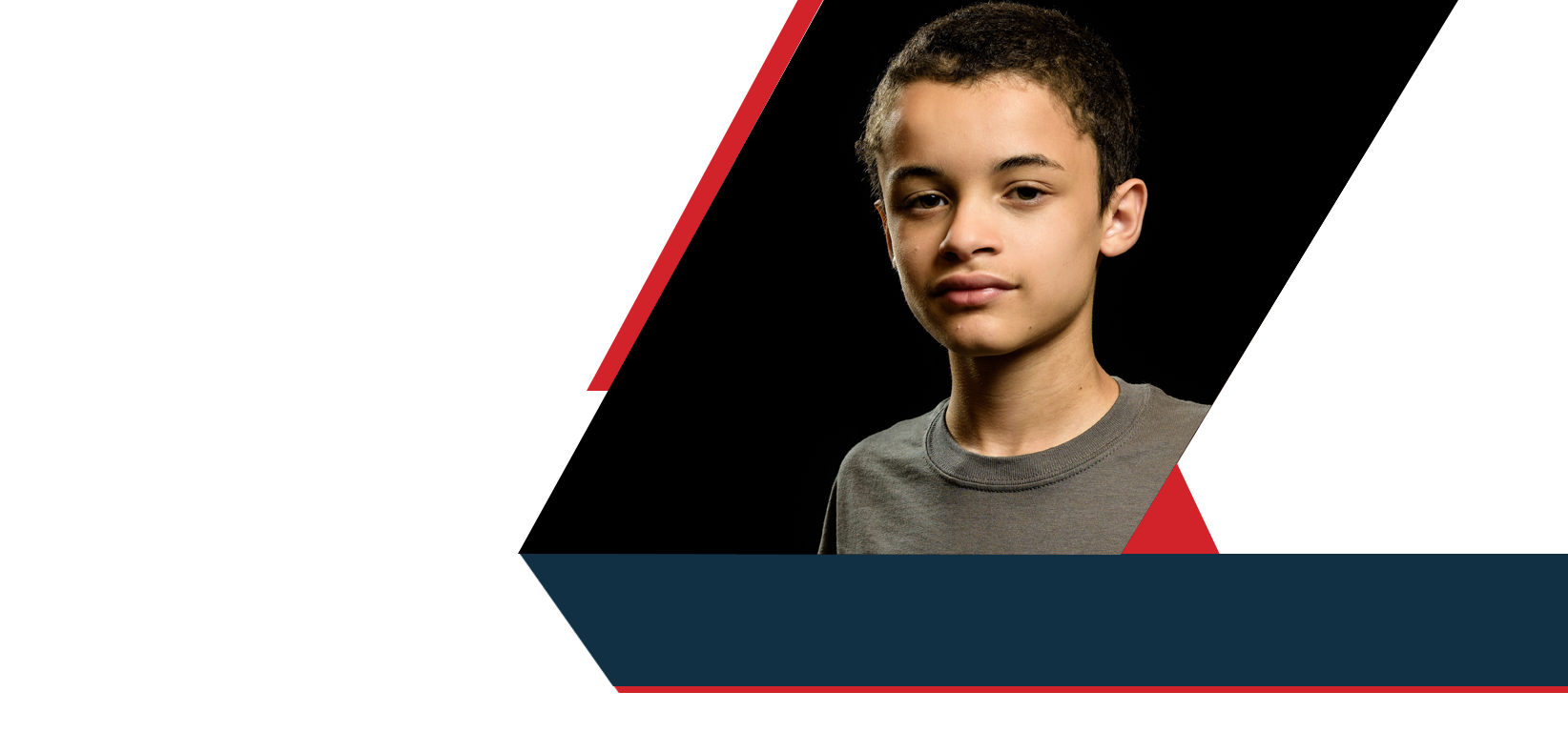 THE TEXAS CASA 
VOLUNTEER TRAINING SESSION 1
Chapter 1: The CASA/GAL Volunteer Role
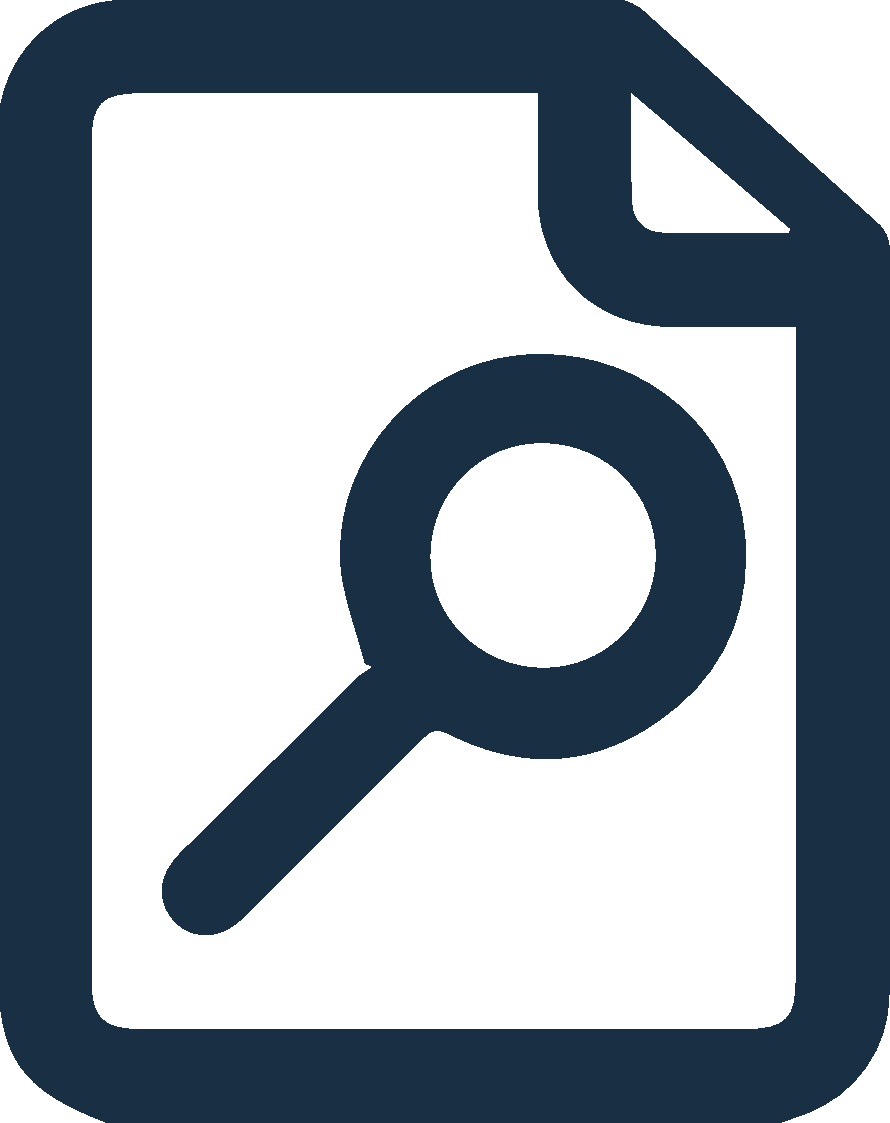 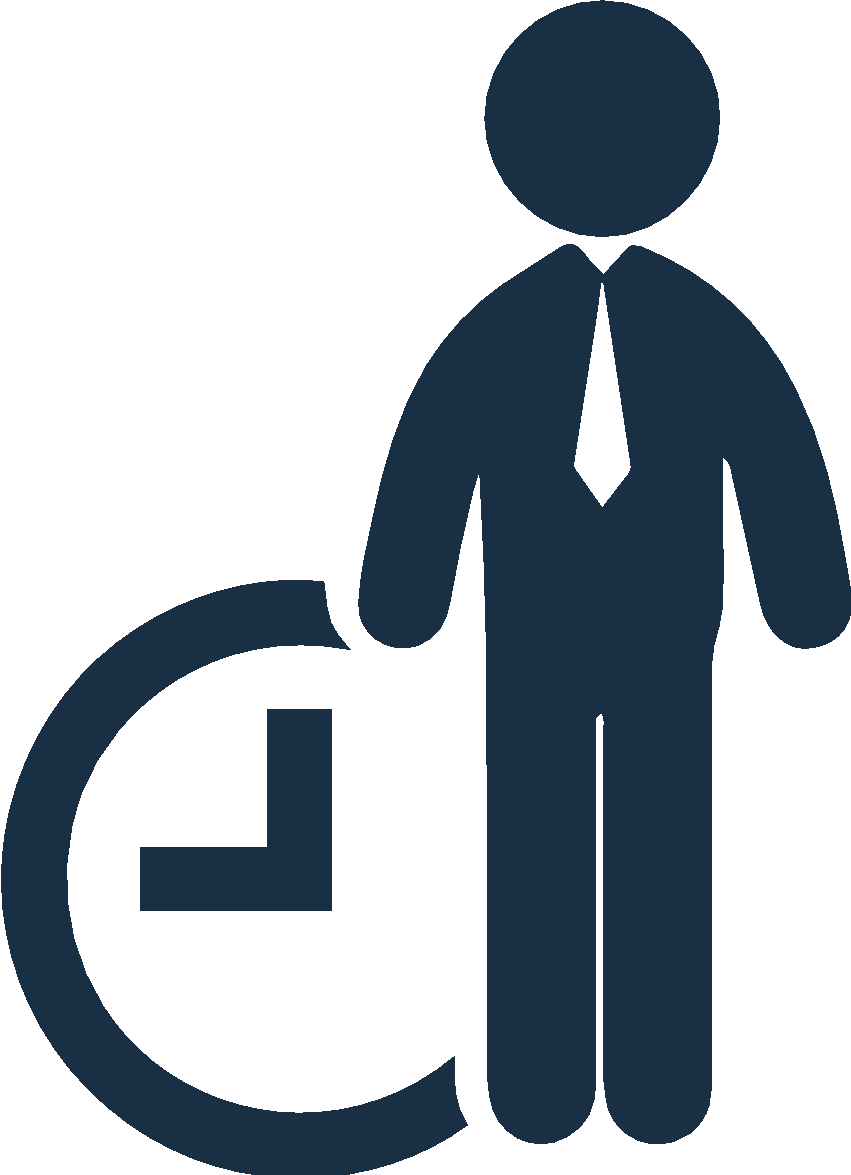 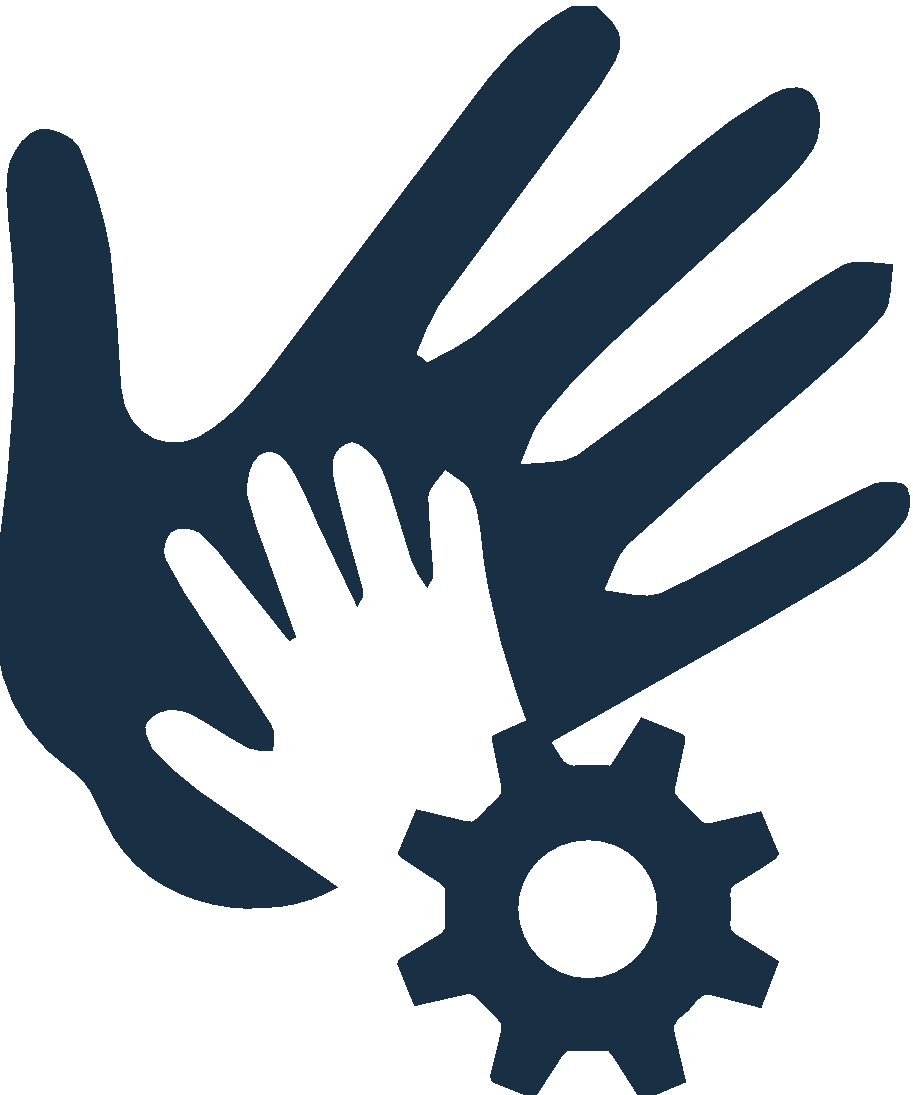 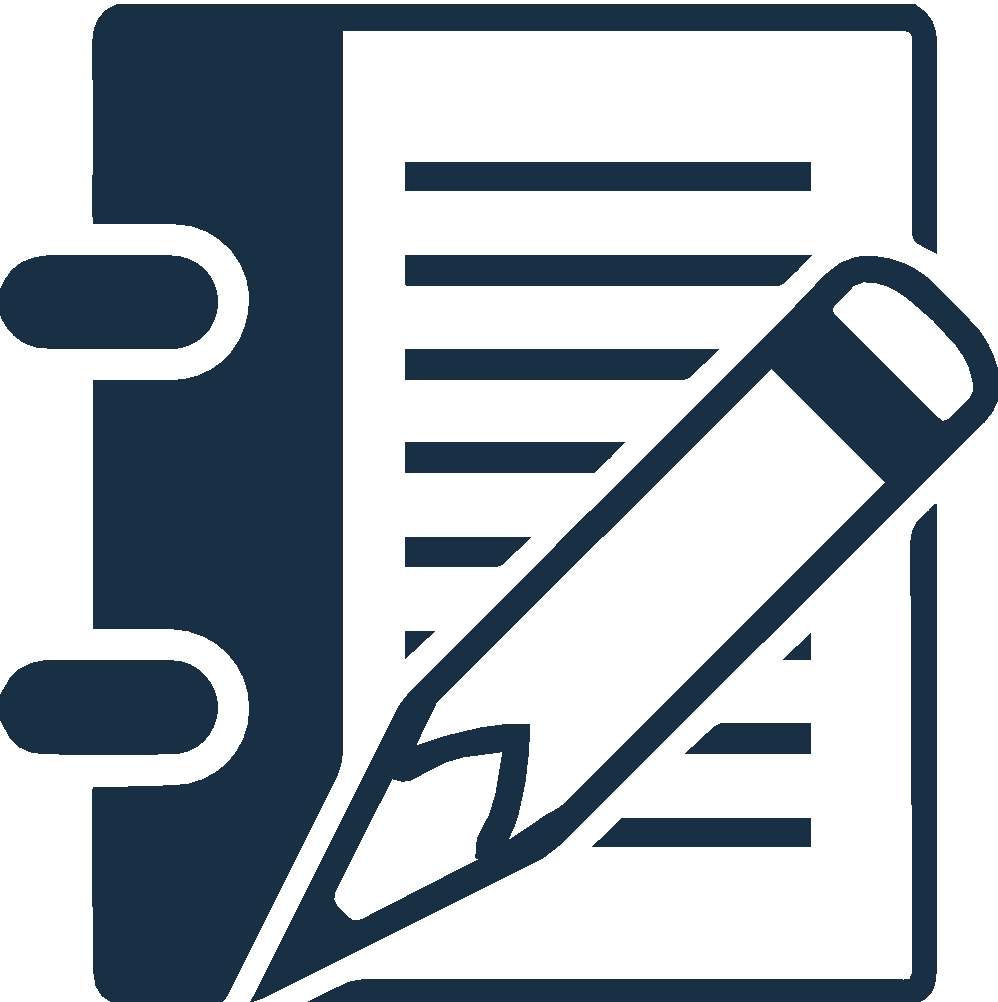 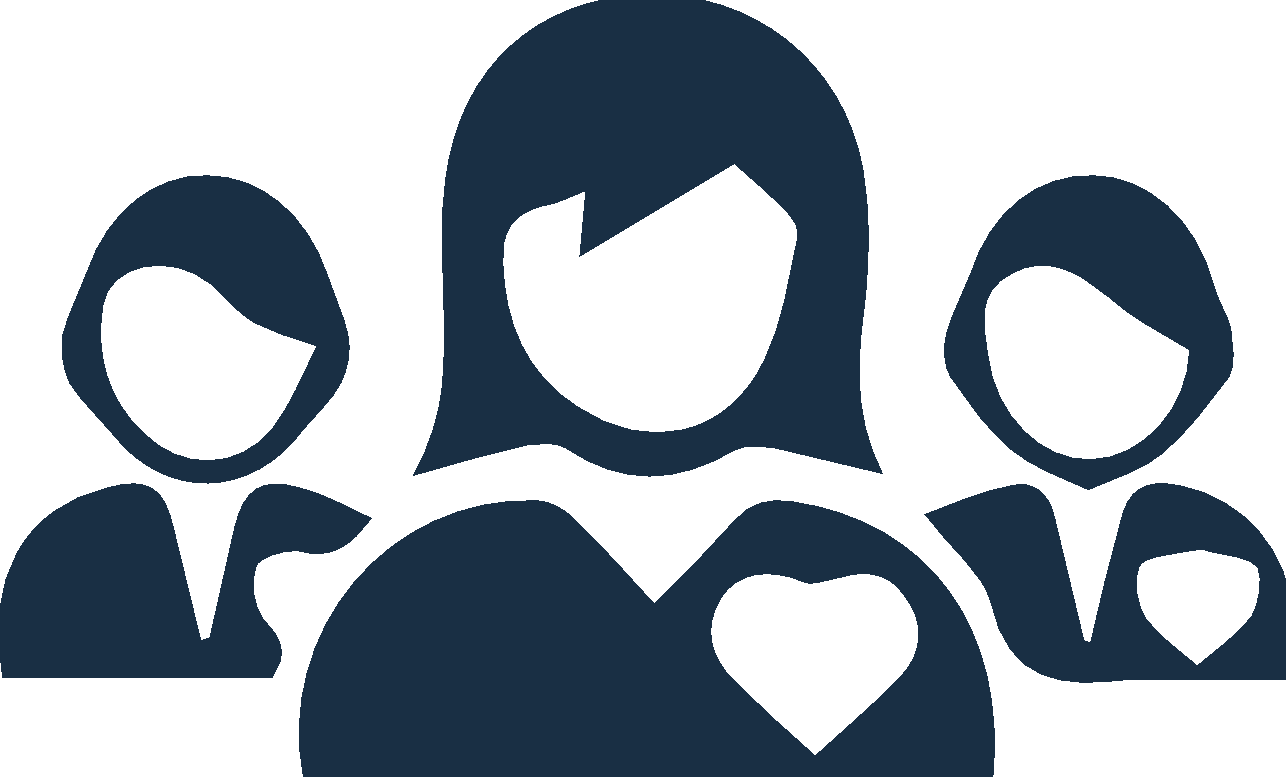 Pre-Work Recap, Chapter Overview and Competencies
Chapter Wrap-Up: Review and Evaluation  
Chapter 2: Pre-Work
The Volunteer Role
The Child Welfare System
Working      a Case
1
Chapter 1:
Pre-Work Summary
Read pages 8-46, the CASA Role through the end of the Bleux Case File, and complete the following:

Complete the Developing Competencies for CASA/GAL Volunteers Assessment.
Write down any questions you have about the Child Welfare History material.
Review the Bleux Case File, and write a brief case summary.
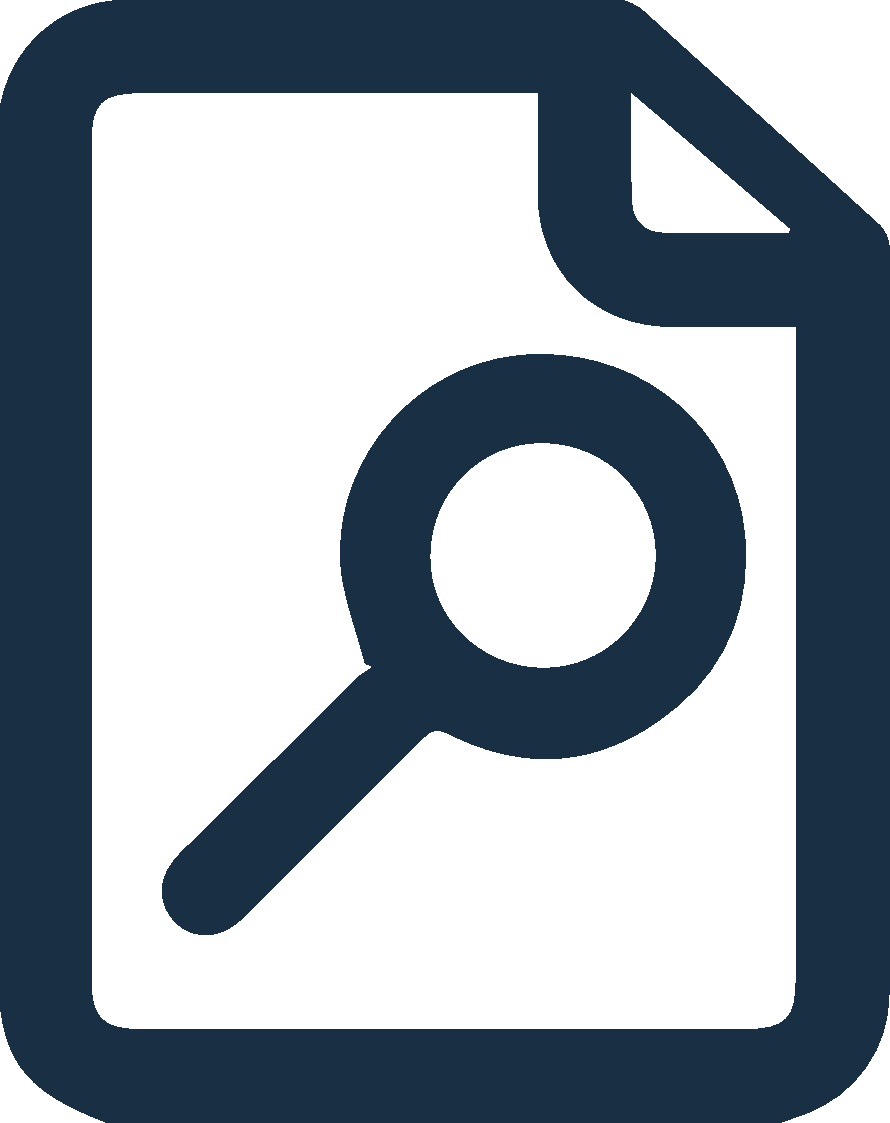 1
Chapter 1:Chapter Overview and Competencies
1
Chapter 1:
The CASA/GAL Volunteer Role
Beginning our CASA journey
1B
1
Chapter 1: The CASA/GAL Volunteer Role
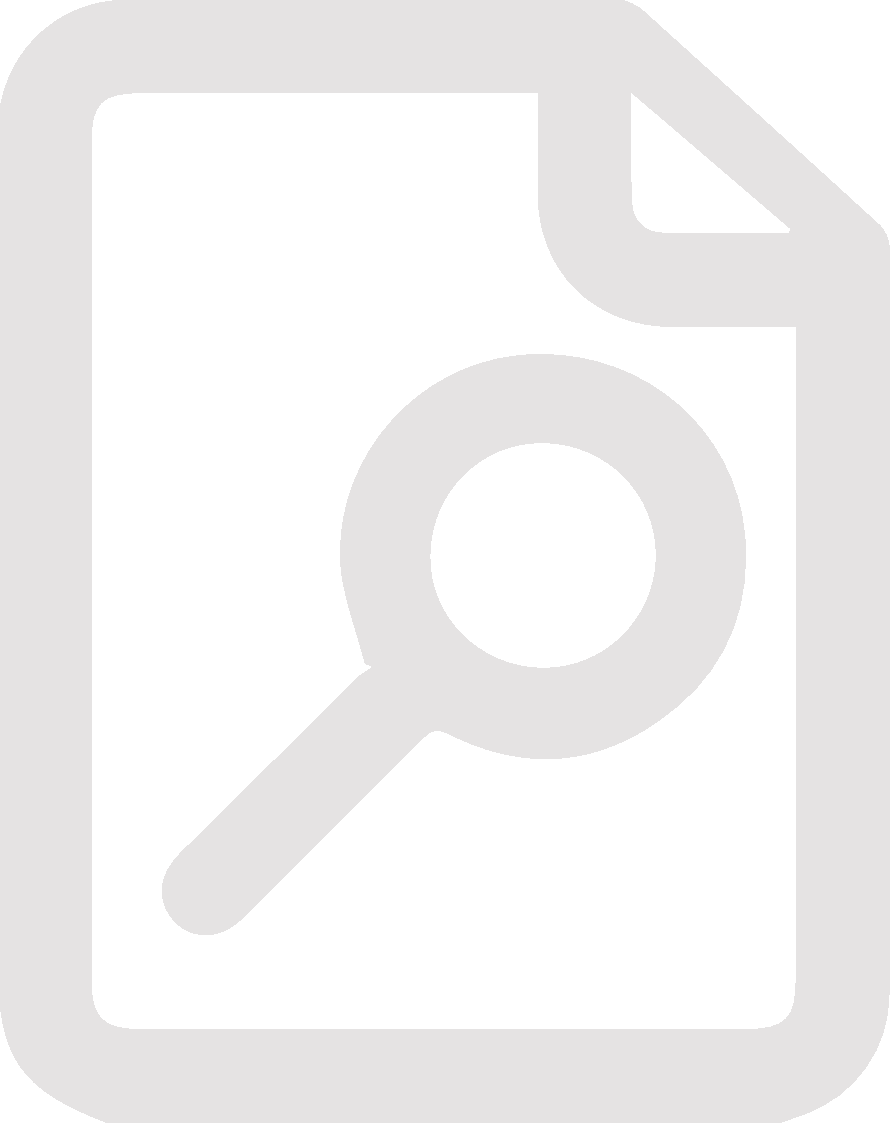 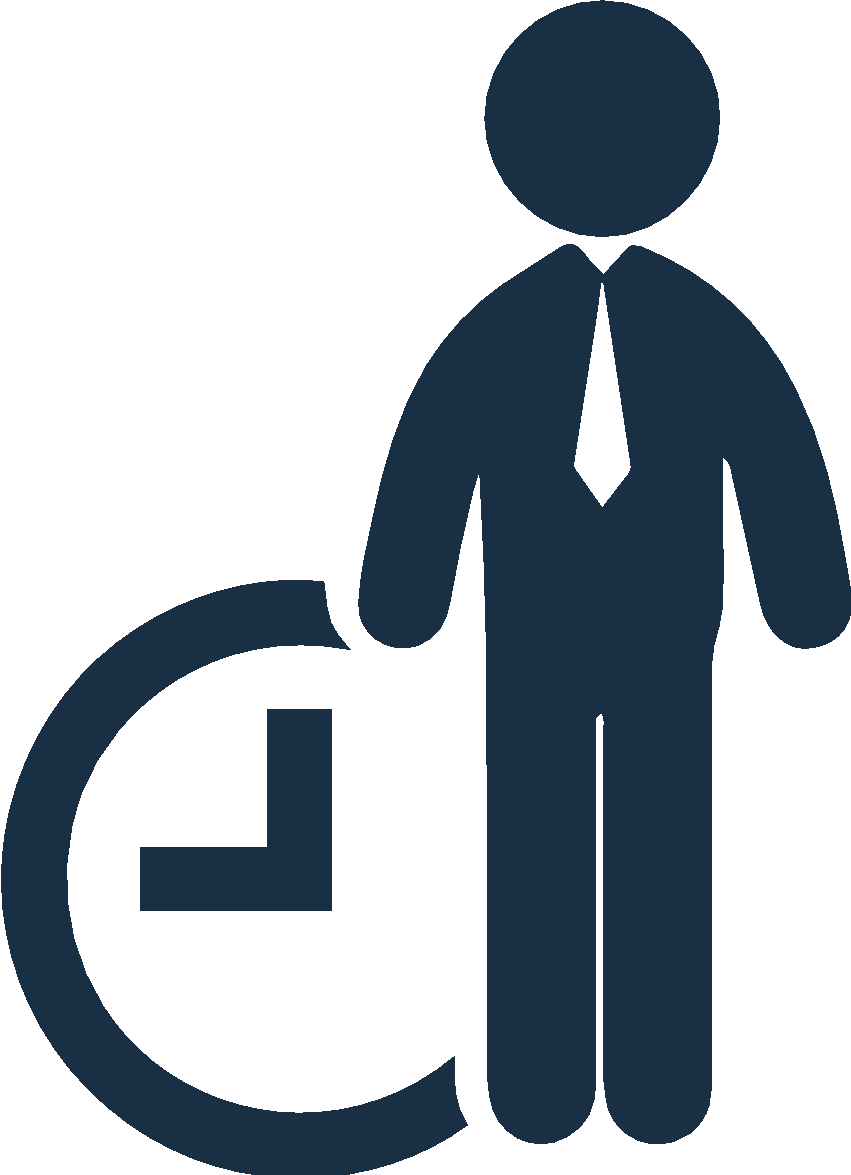 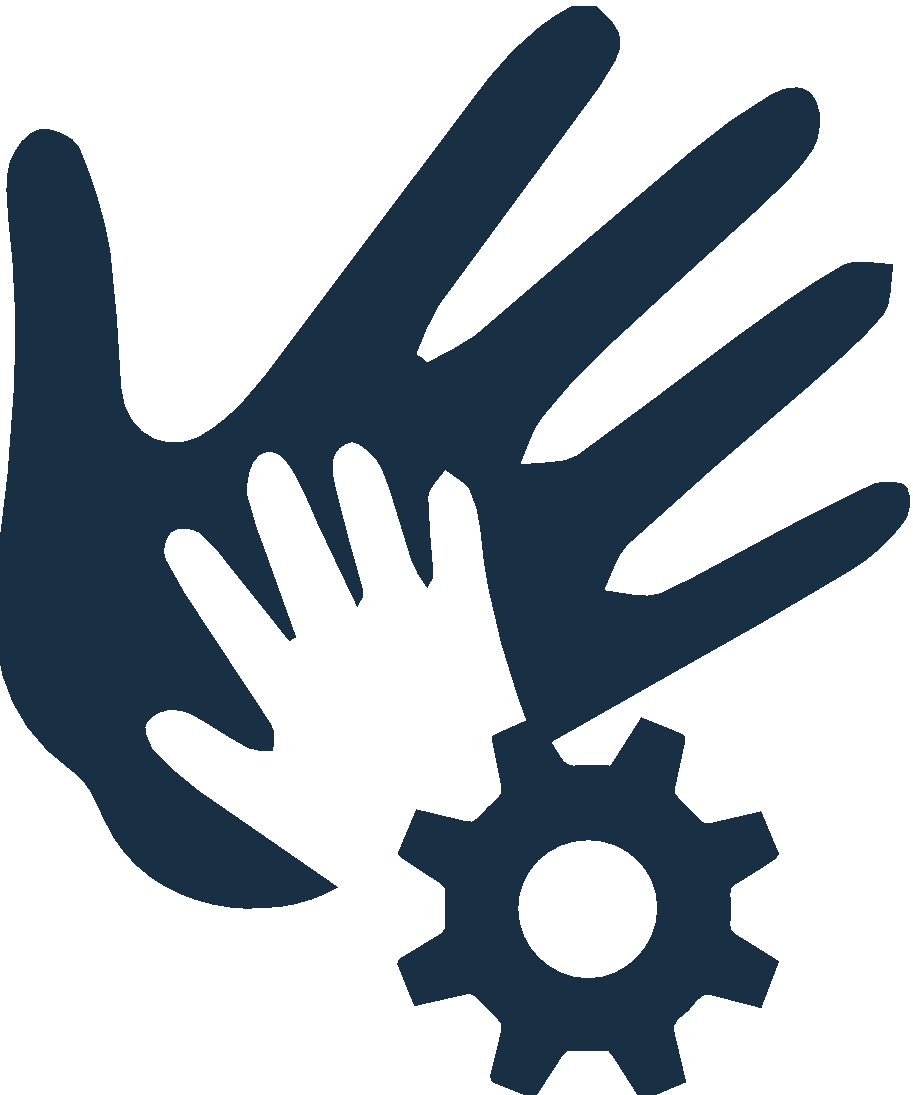 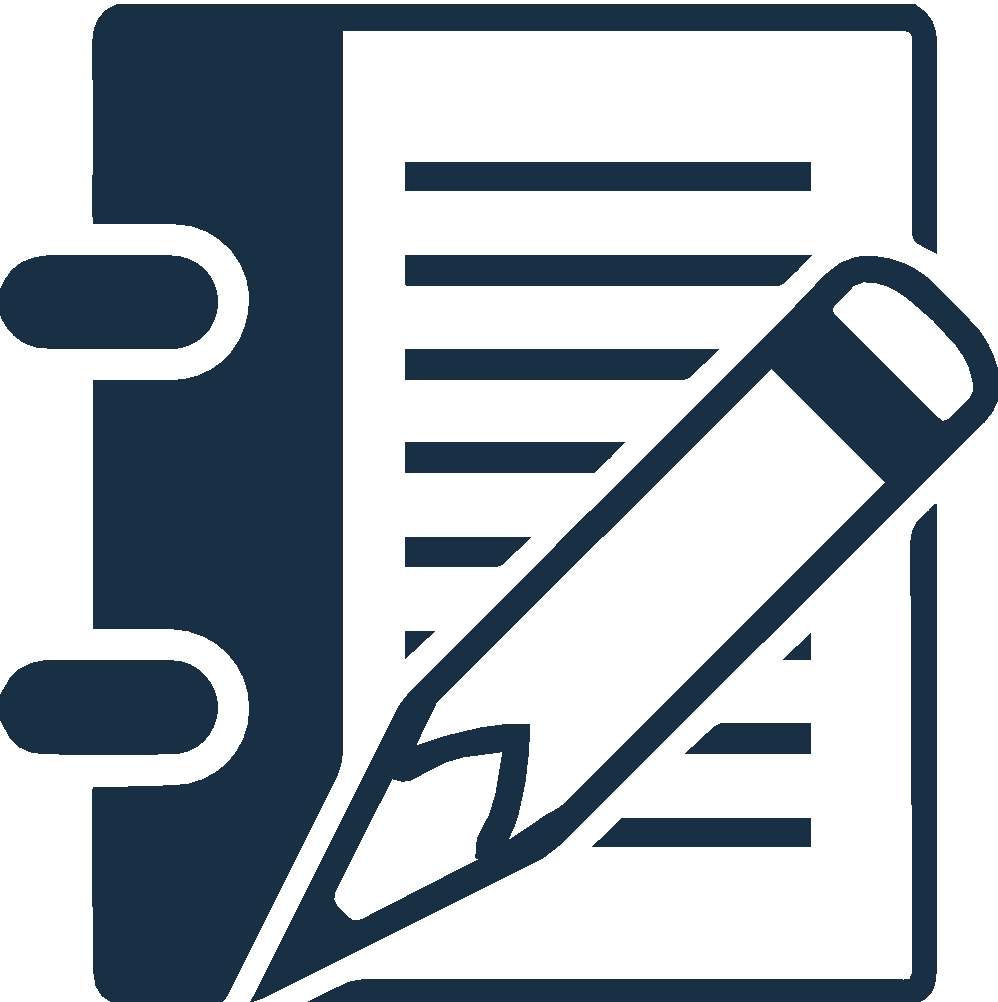 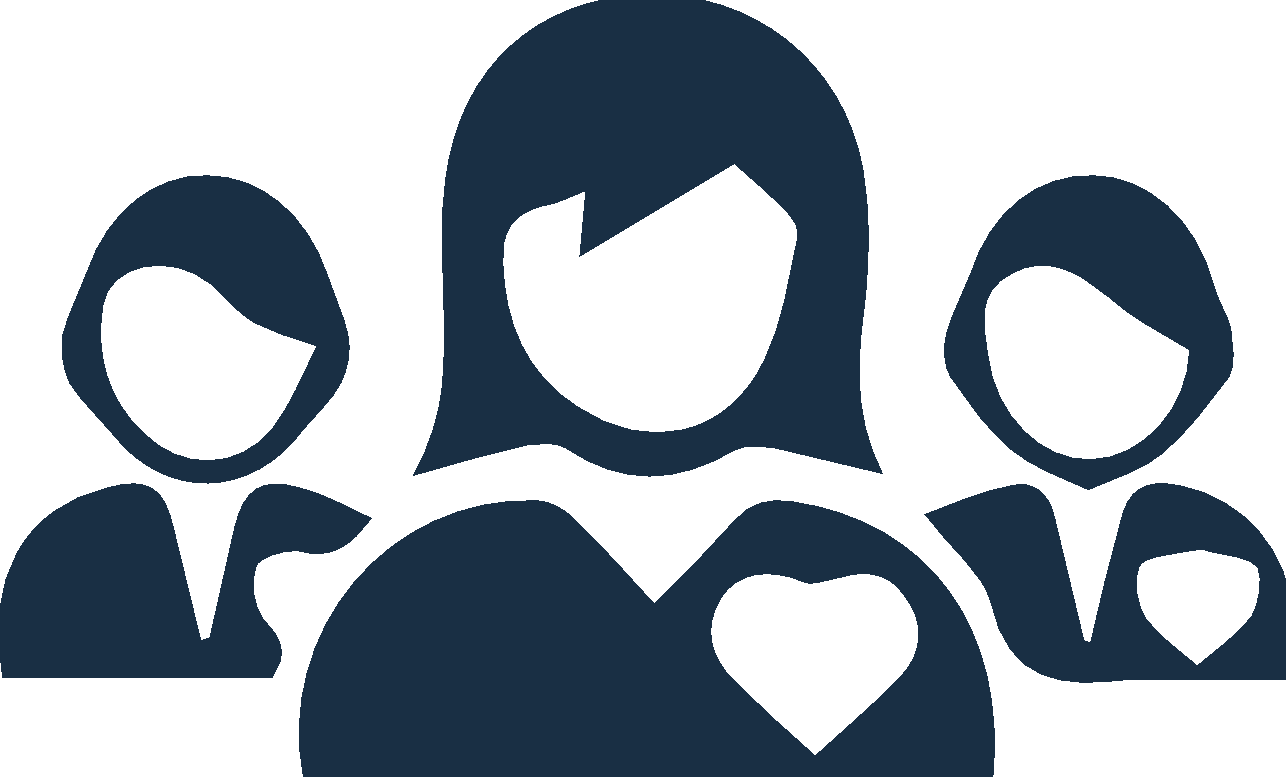 Pre-Work Recap, Chapter Overview and Competencies
The Volunteer Role
The Child Welfare System
Working a Case
Chapter Wrap-Up: Review and Evaluation  
Chapter 2: Pre-Work
1
Chapter 1: The CASA/GAL Volunteer Role
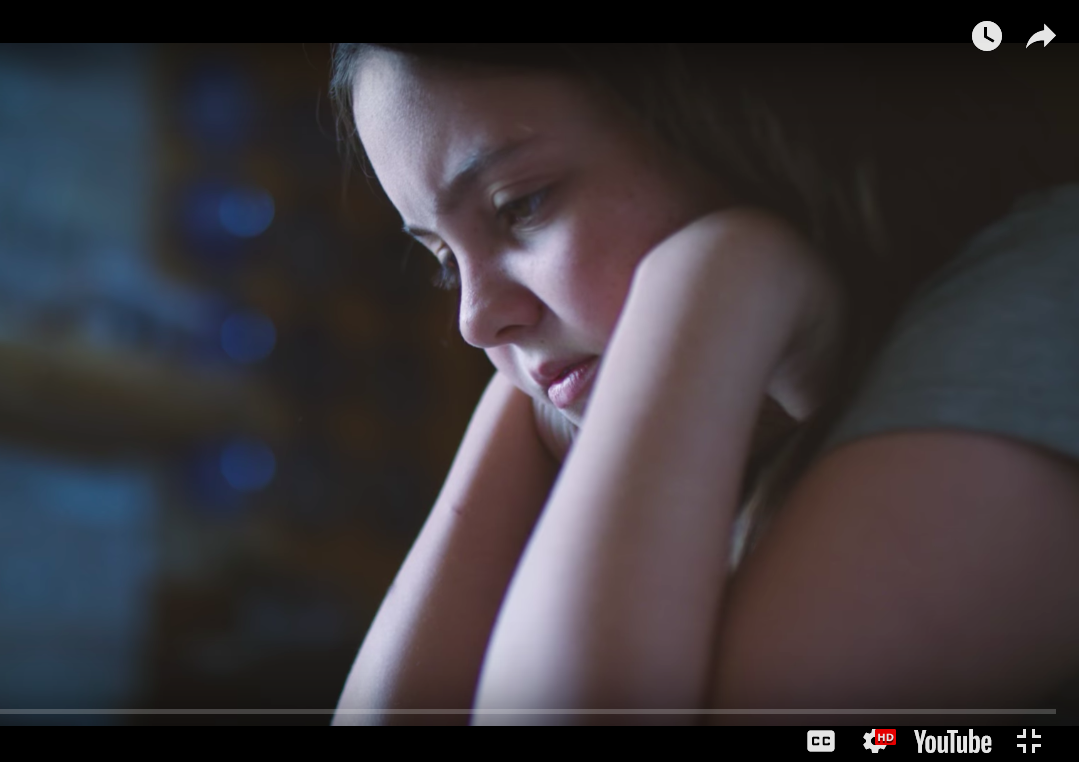 Video: Emily’s Dragon
1
Chapter 1: The National CASA Association
The mission of the National Court Appointed Special Advocate Association, together with its state and local member programs, supports and promotes court-appointed volunteer advocacy so every abused or neglected child in the United States can be safe, have a permanent home and the opportunity to thrive.
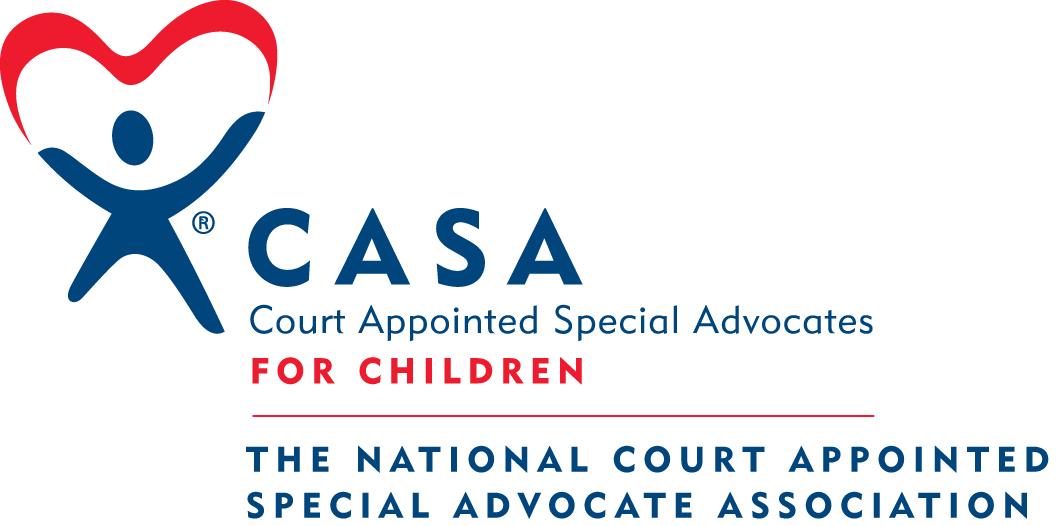 1
Chapter 1: [Your Program’s] Mission
Mission
[Your program’s logo]
1
Chapter 1: Key Components of the Volunteer Role
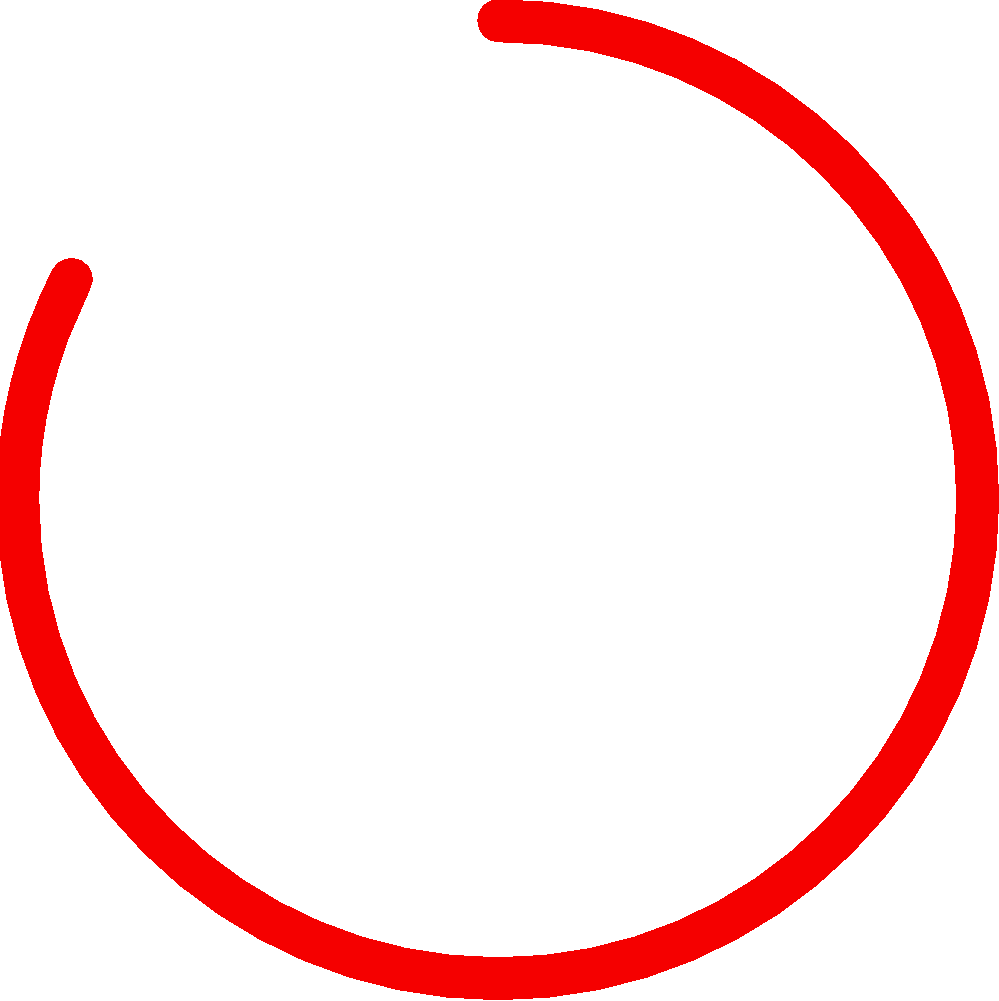 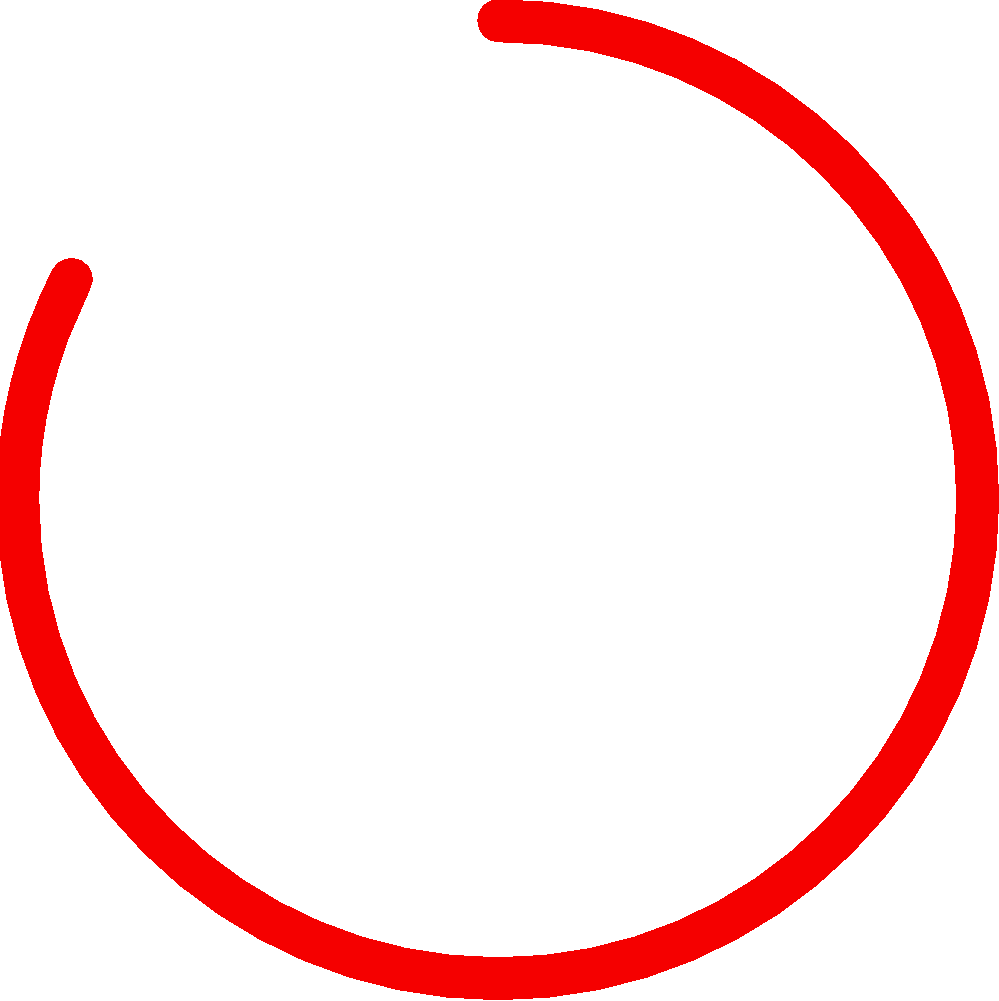 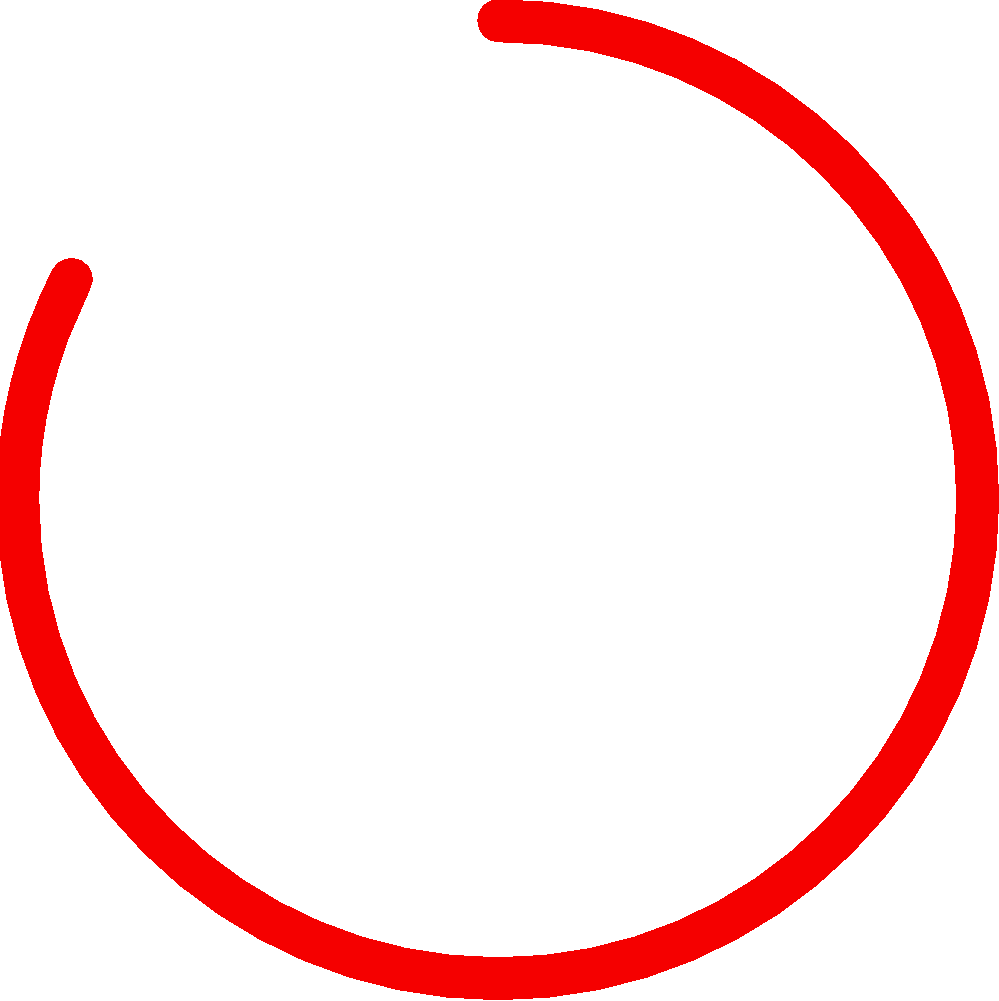 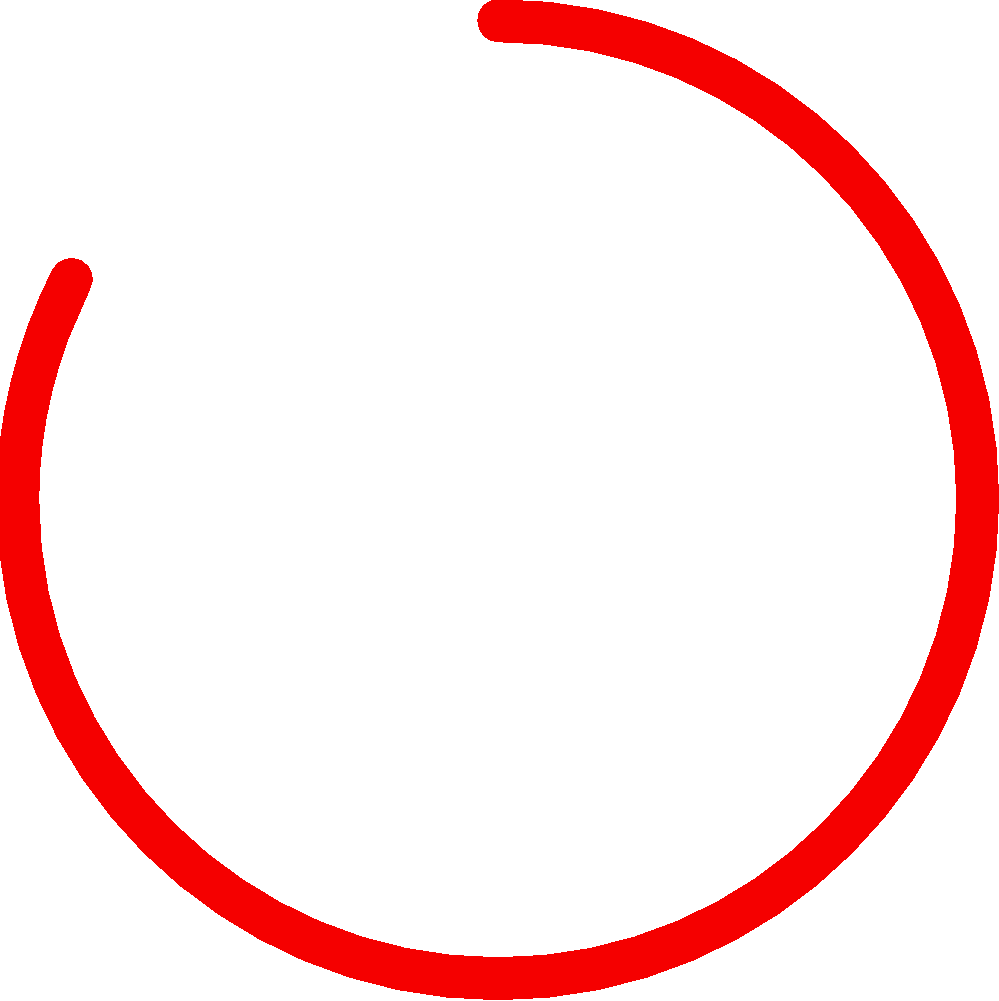 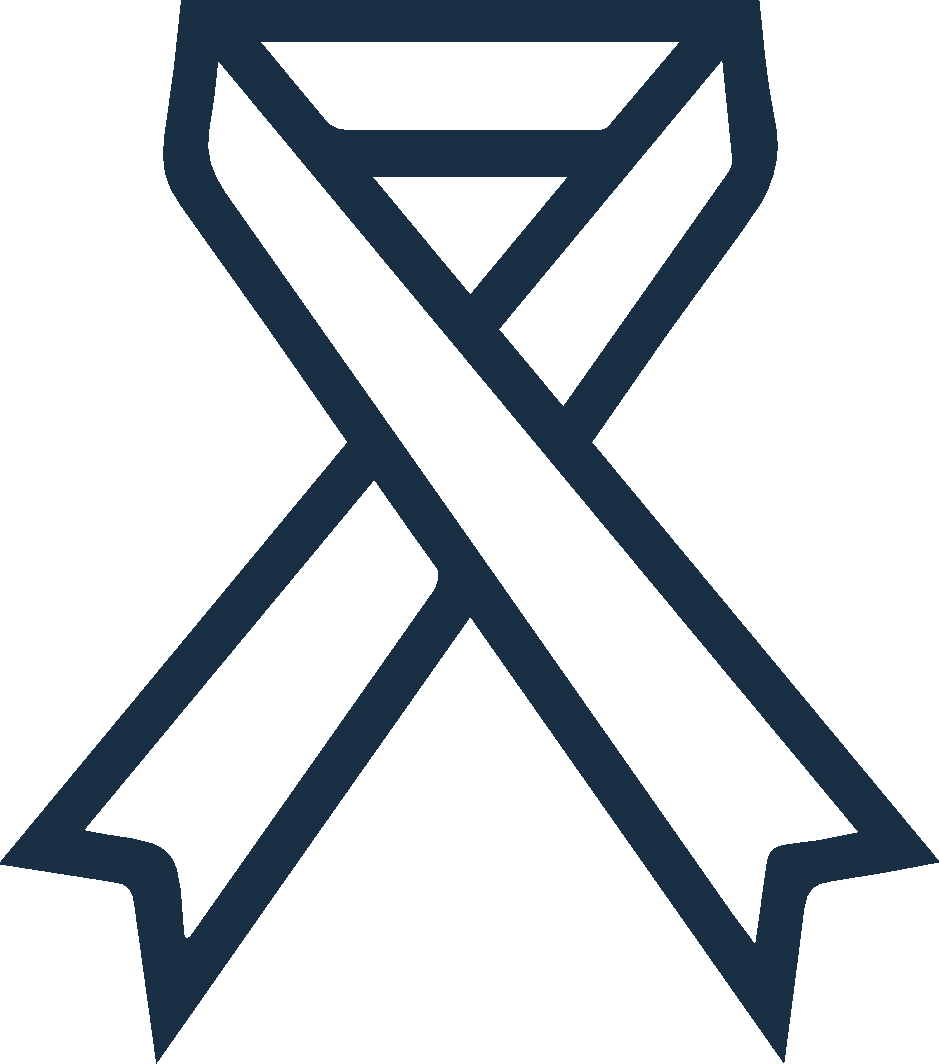 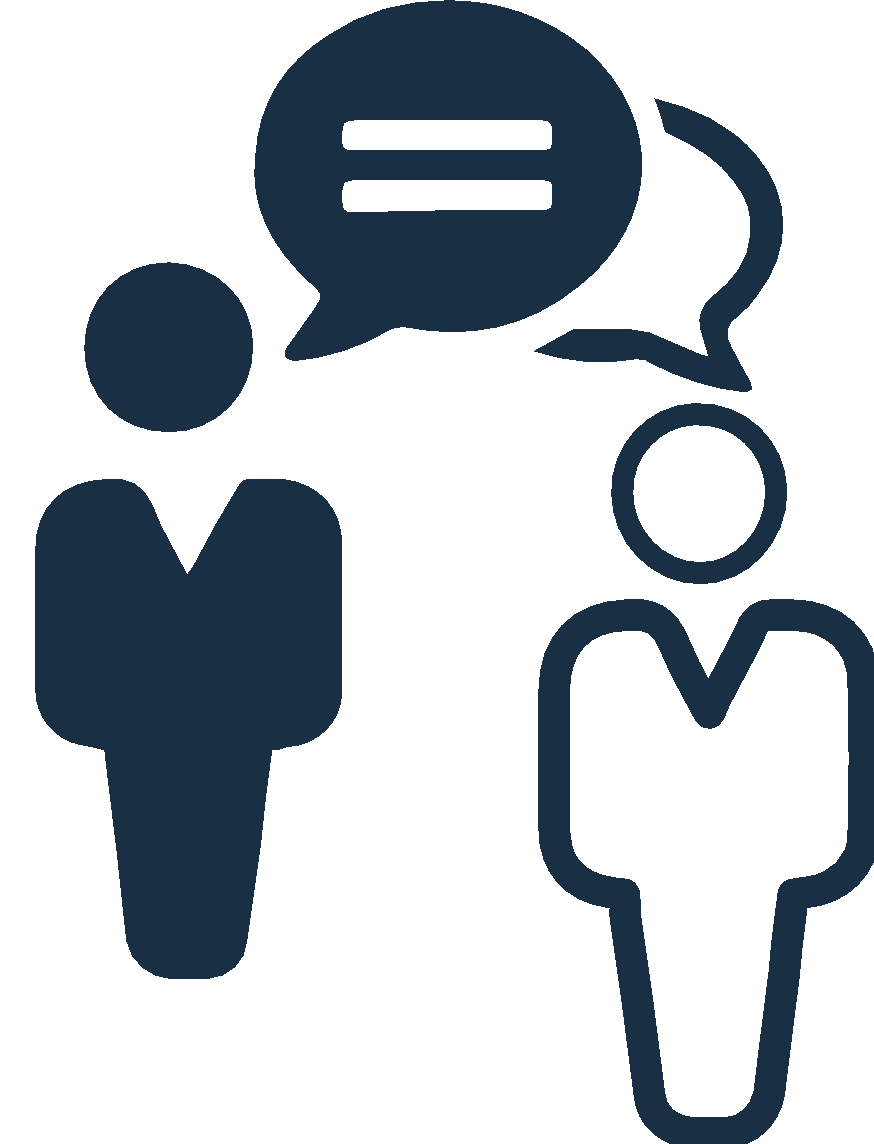 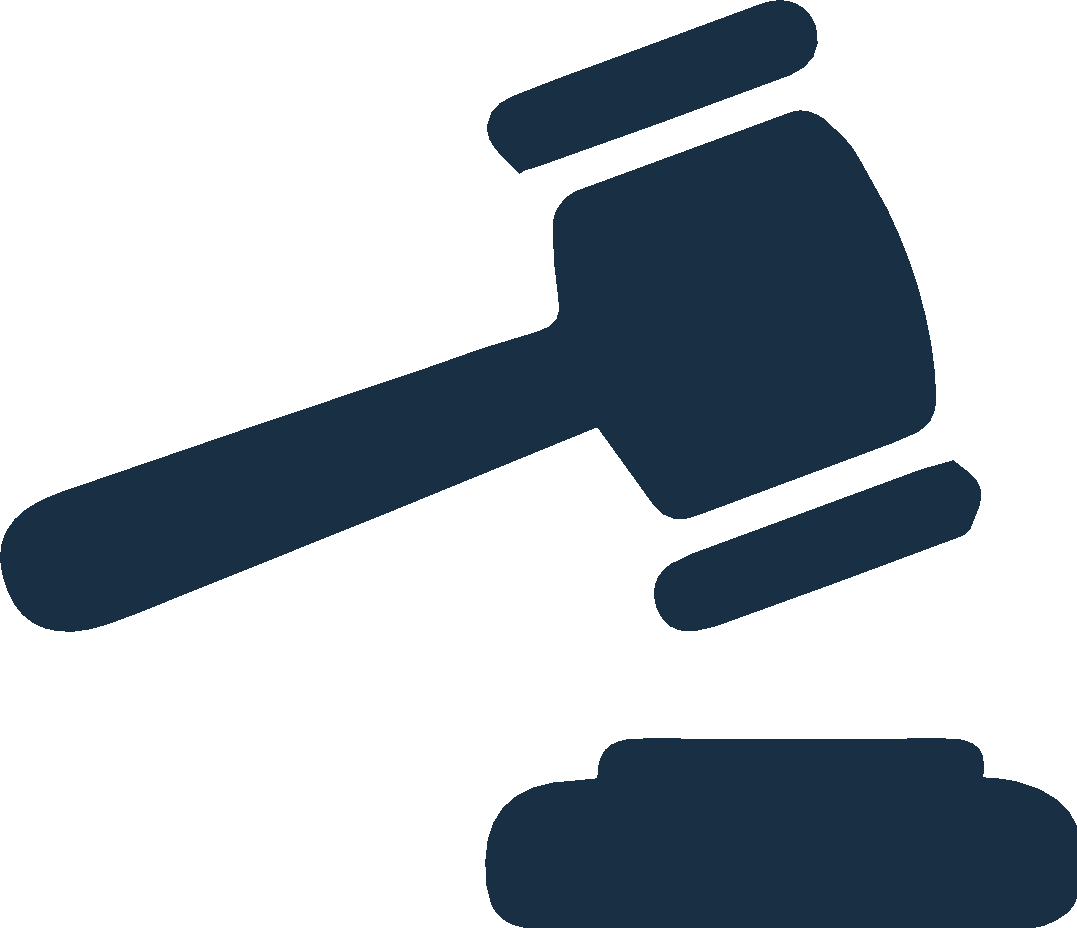 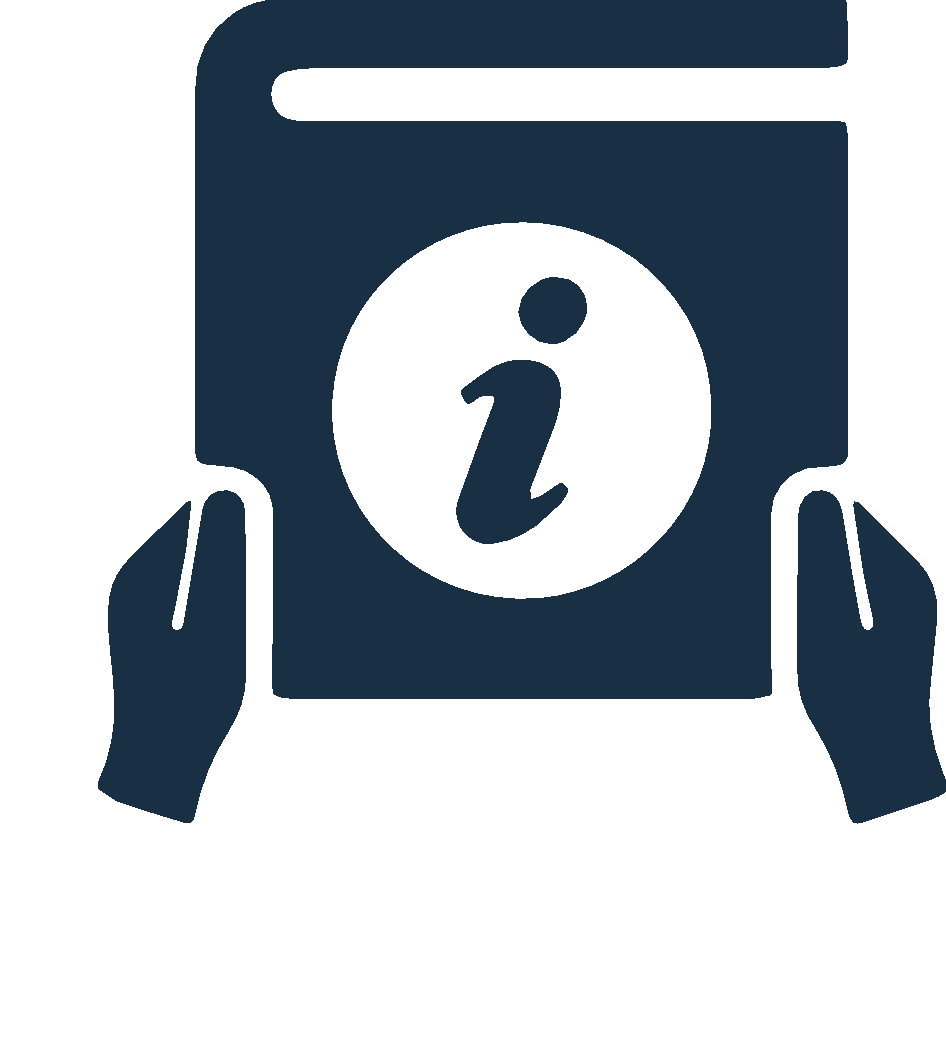 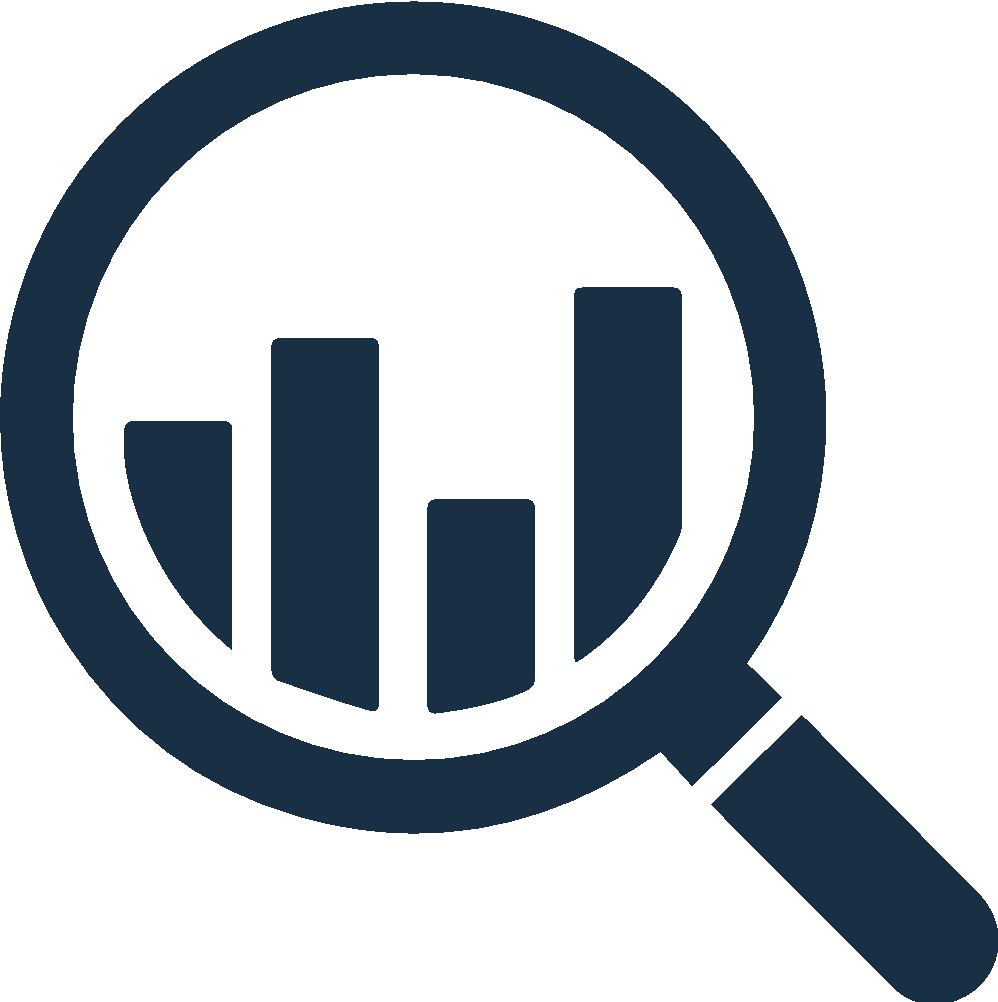 Information Gathering
Facilitation
Advocacy
Monitoring
1
Chapter 1: Impact of CASA/GAL
What do you remember about the Bleux case?
1
Chapter 1: Impact of CASA/GAL
Bleux Case Investigation Notes

May 19 - Deshawn Bleux, a 2-month-old child who appeared to show symptoms of shaken baby syndrome, is admitted to the hospital. Father took child to the hospital when he could not be woken for his regular 10 p.m. feeding.

May 21 - Child remains in the hospital with an injury more severe than previously thought.
1
Chapter 1: Impact of CASA/GAL
Bleux Case Investigation Notes

May 23 - Deshawn to be released from the hospital and placed in foster care. Father, Miles Bleux, denies shaking the child.

May 24 - Mother refused to say anything other than she was not home at the time of the incident.
1
Chapter 1
Break
1
Chapter 1: Competencies for Volunteer Advocates
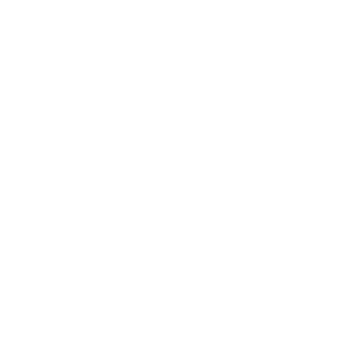 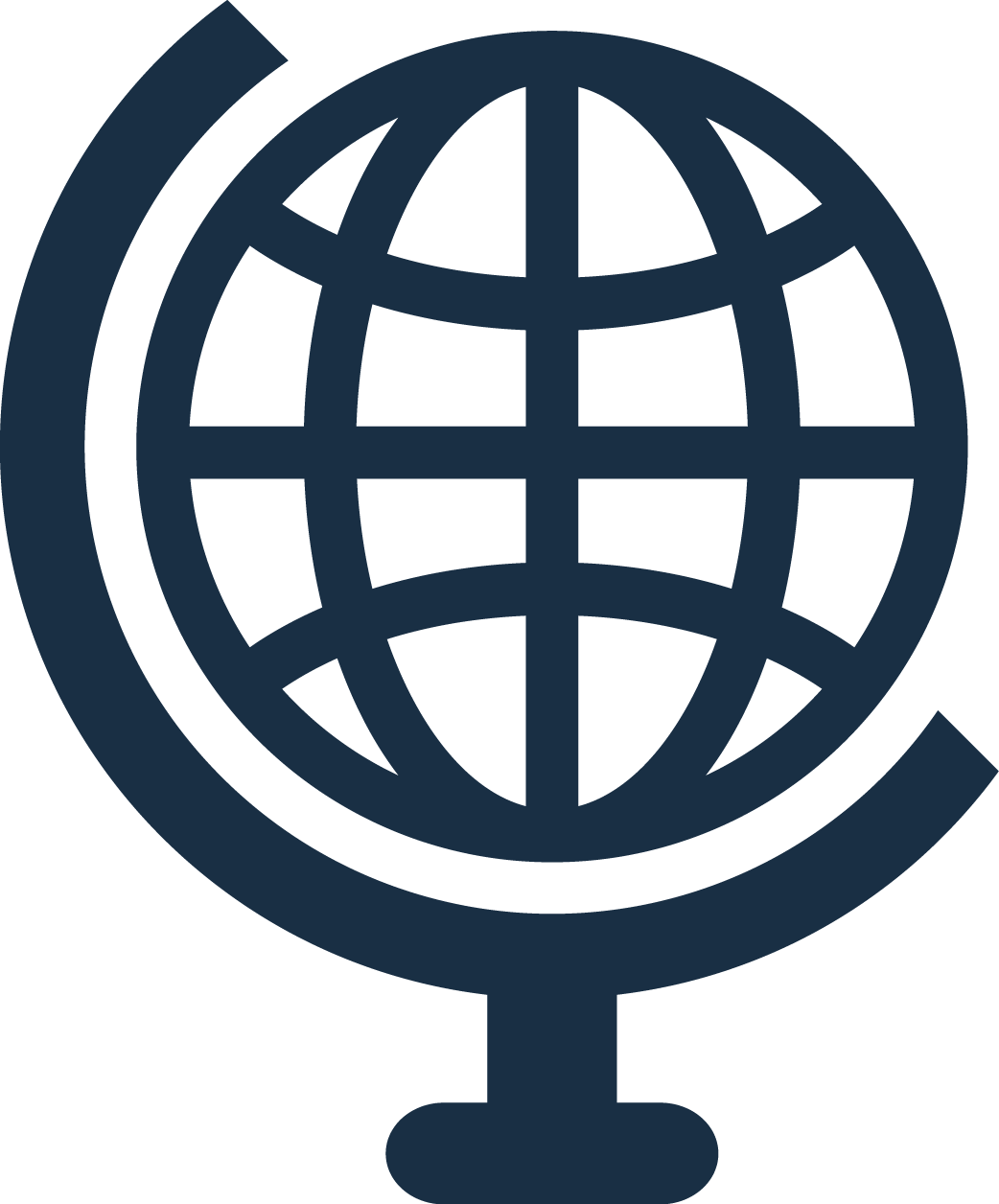 Foundations of Knowledge
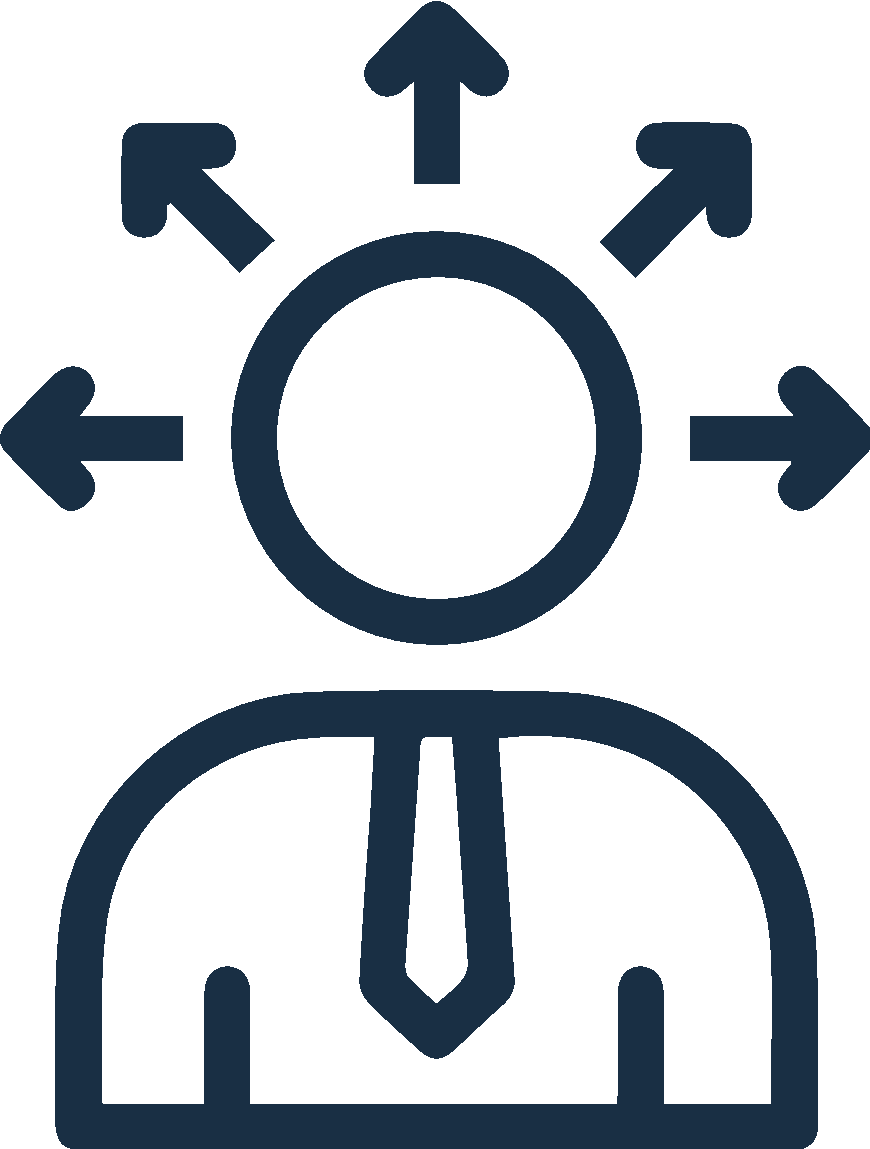 Sound Judgment
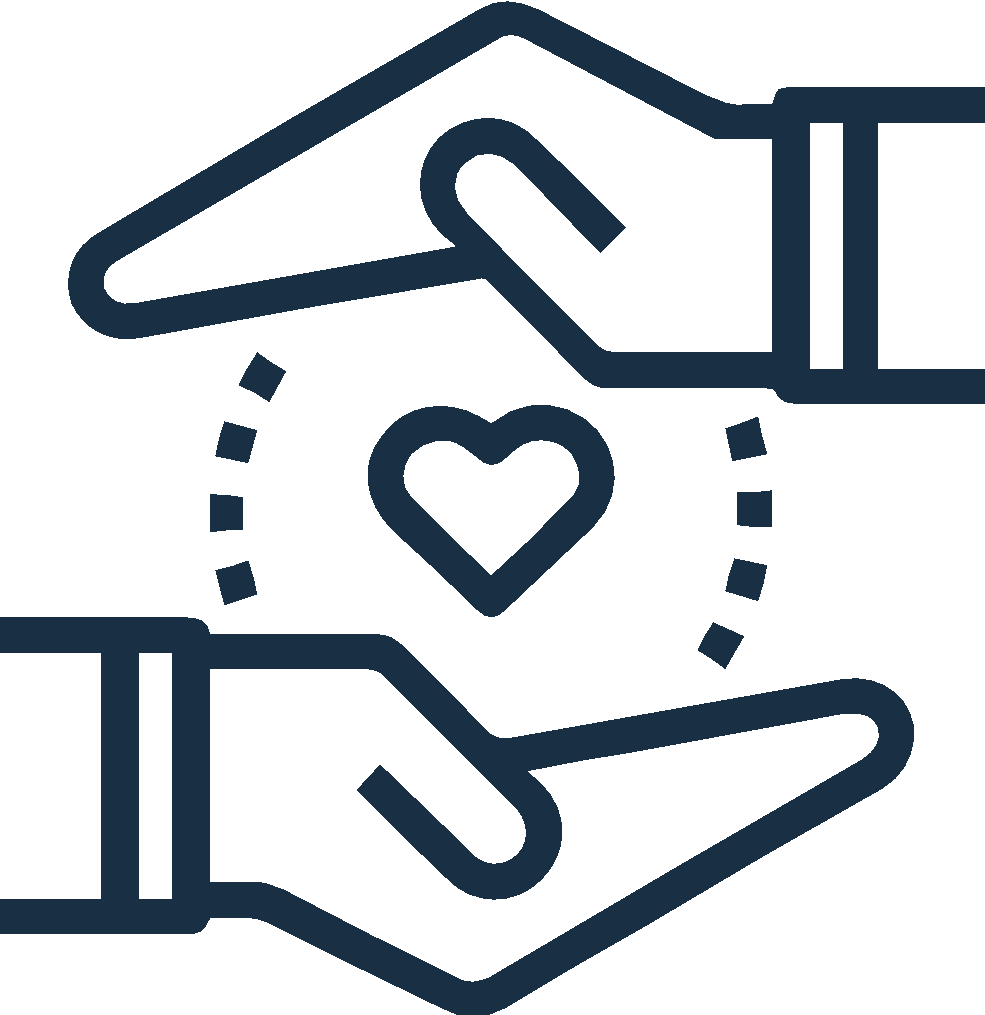 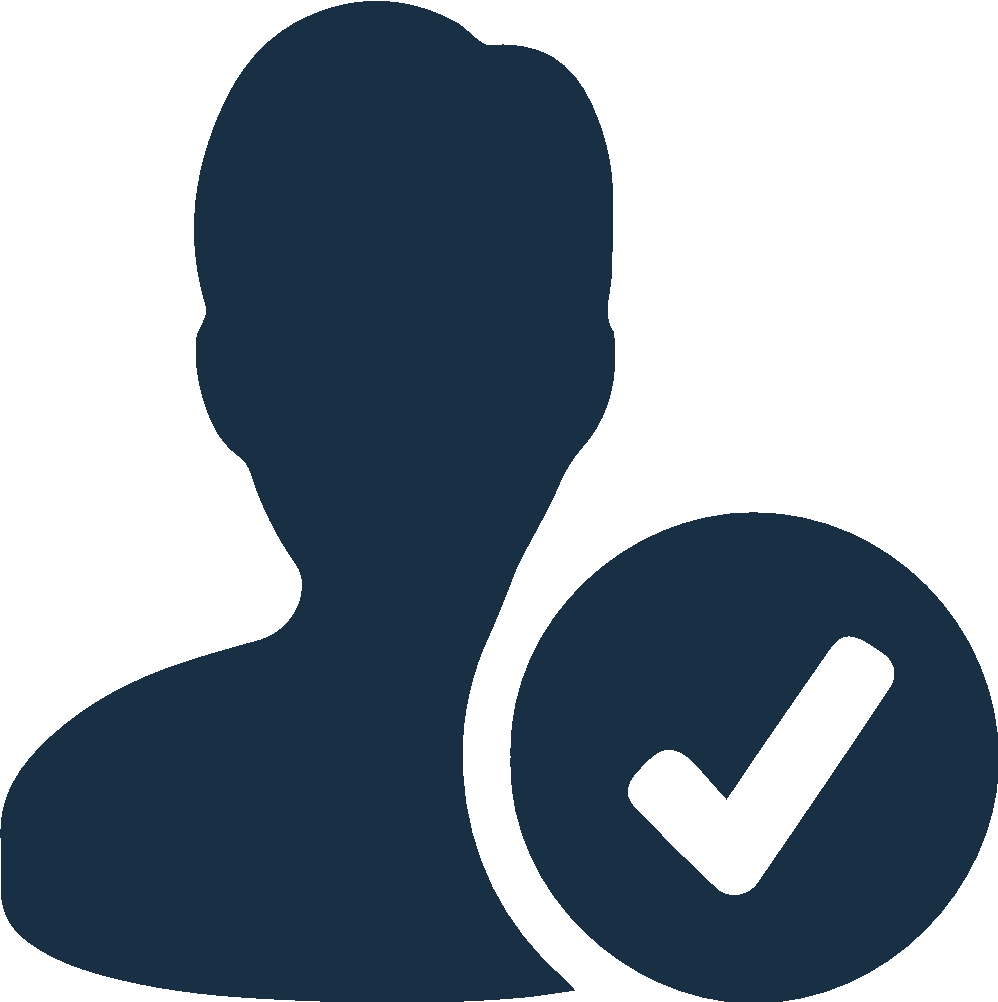 Communication
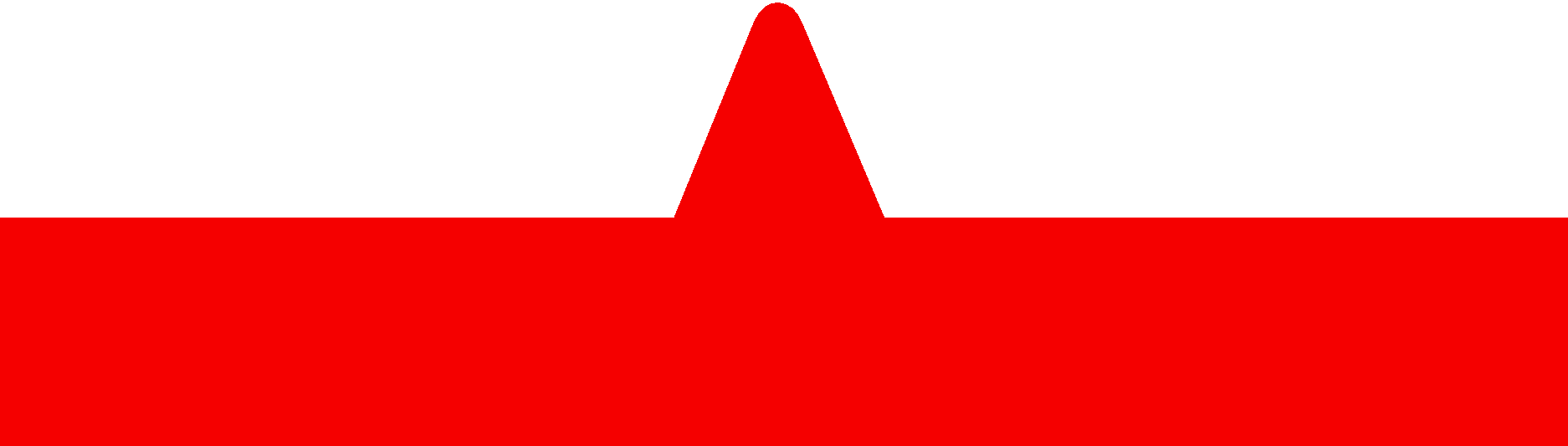 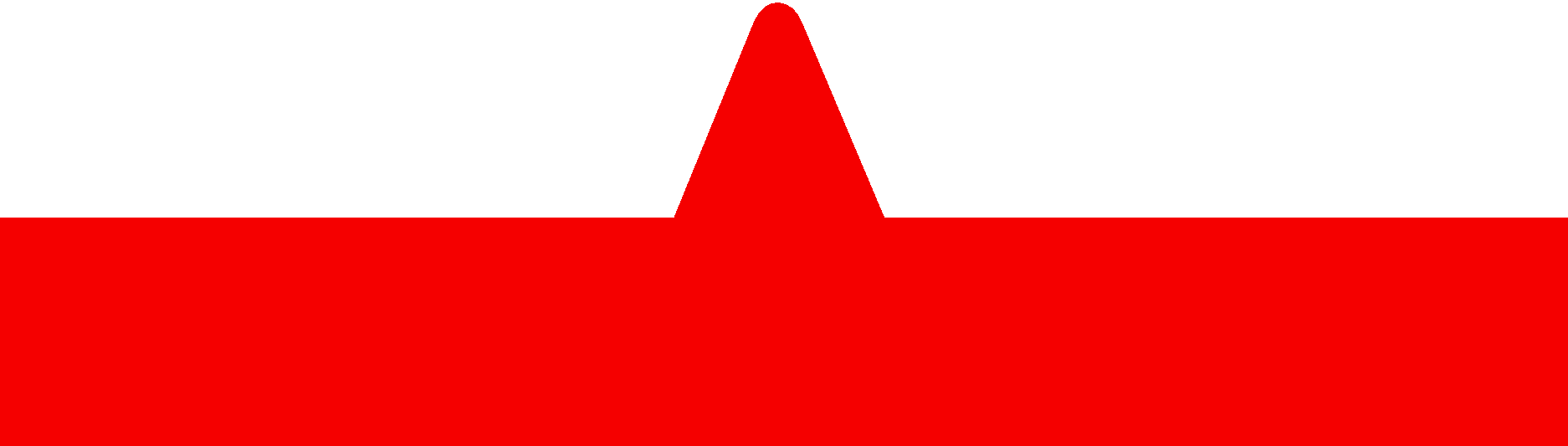 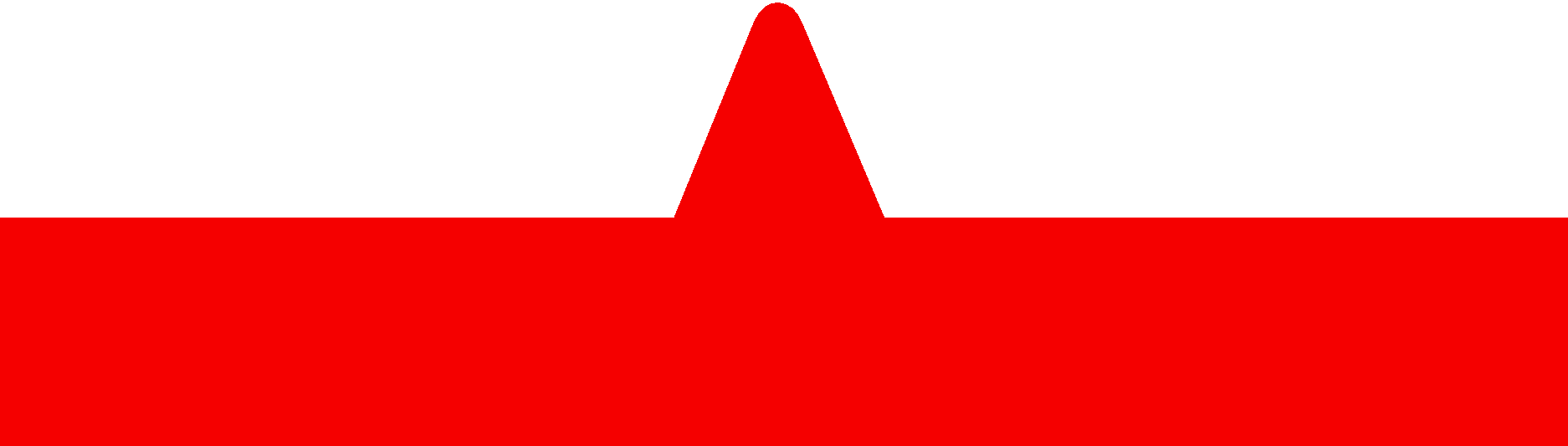 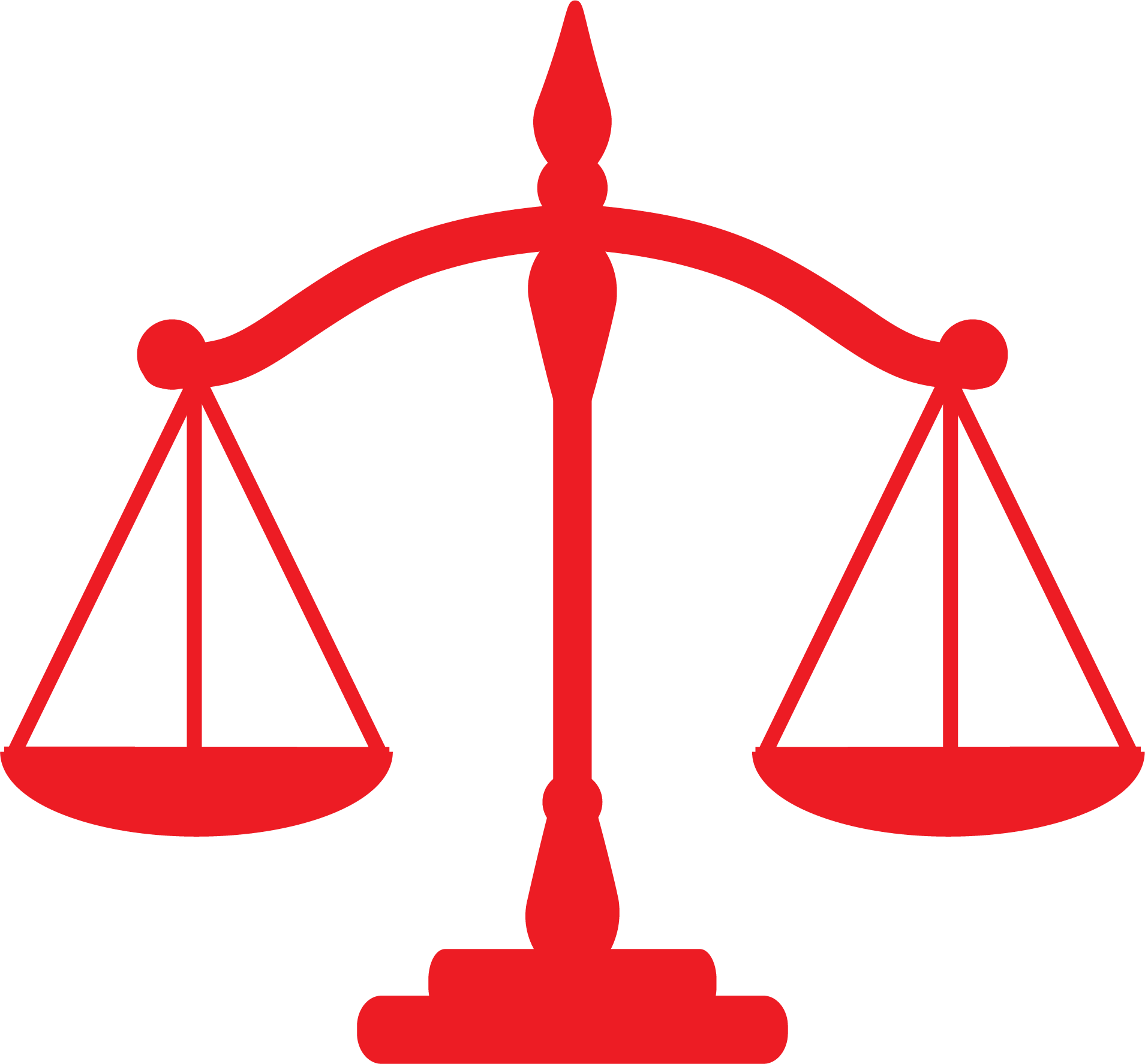 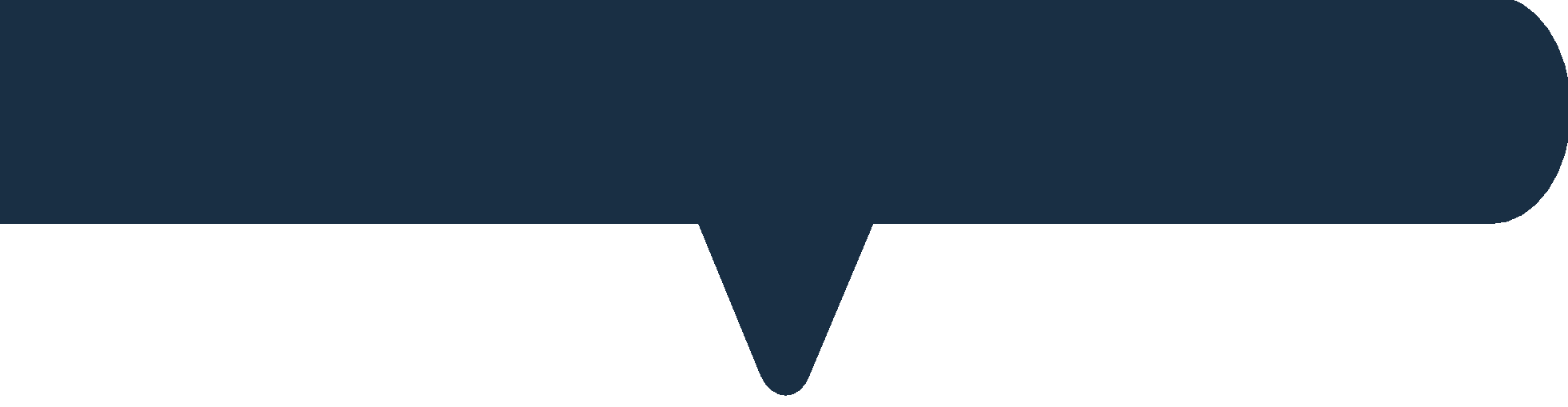 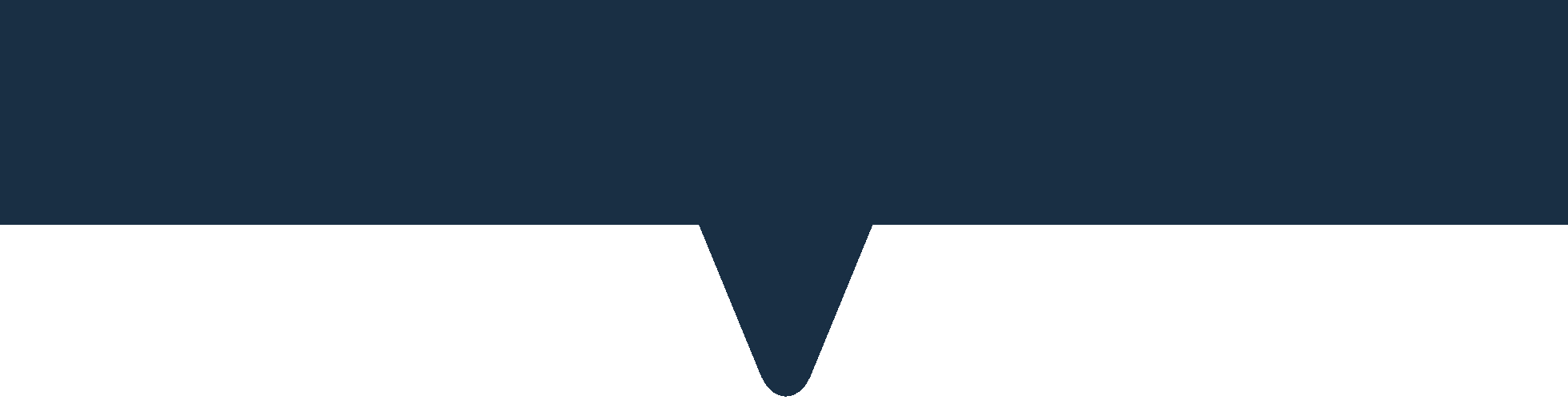 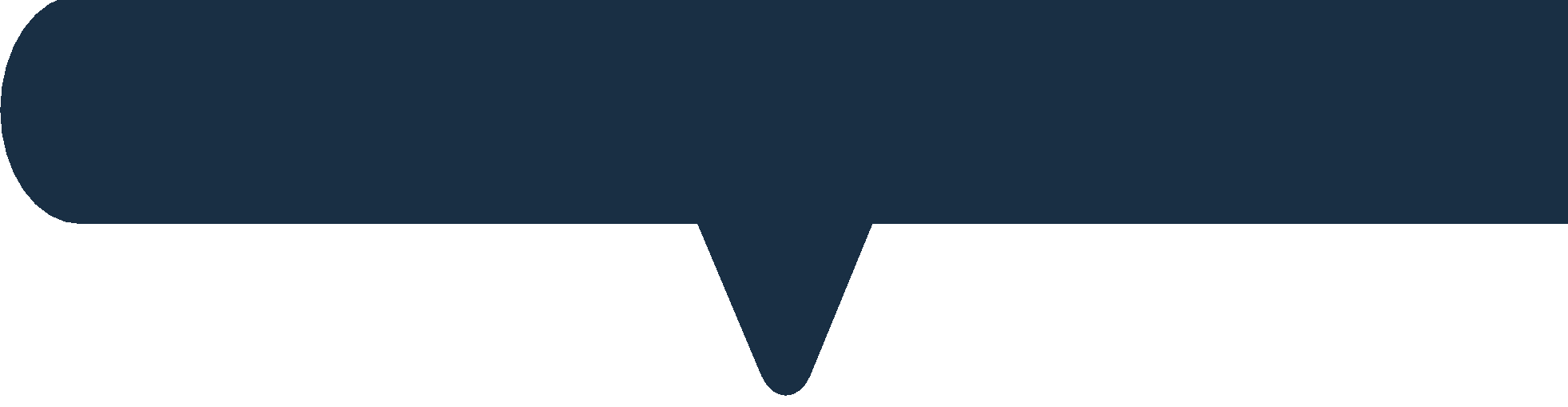 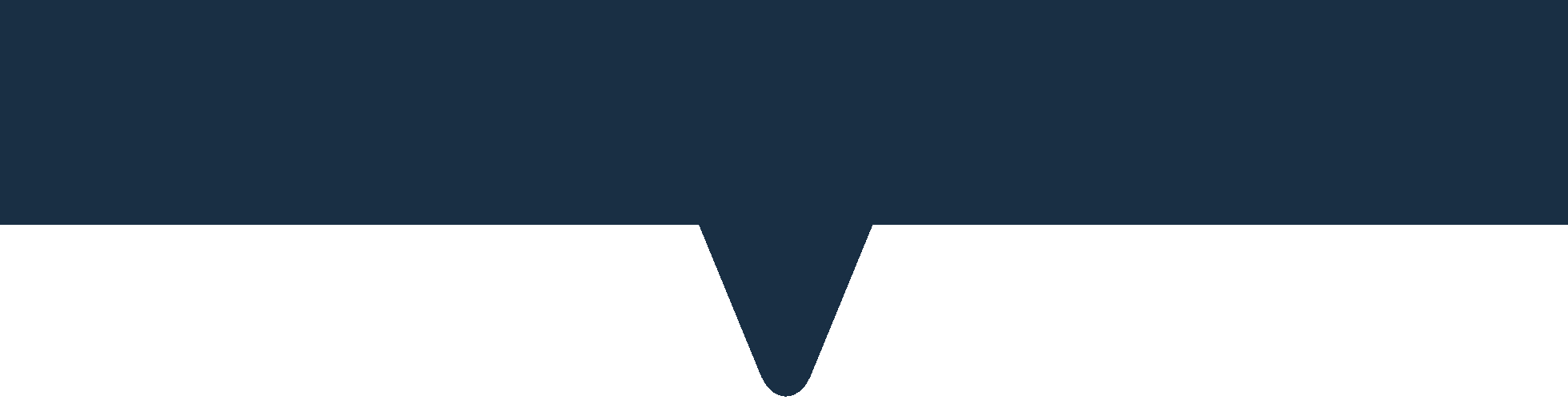 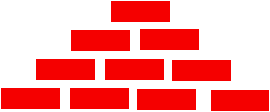 CASA/GAL Role
Cultural Competence
Initiative
Self-Care
1C
1
Chapter 1: Competencies for Volunteer Advocates
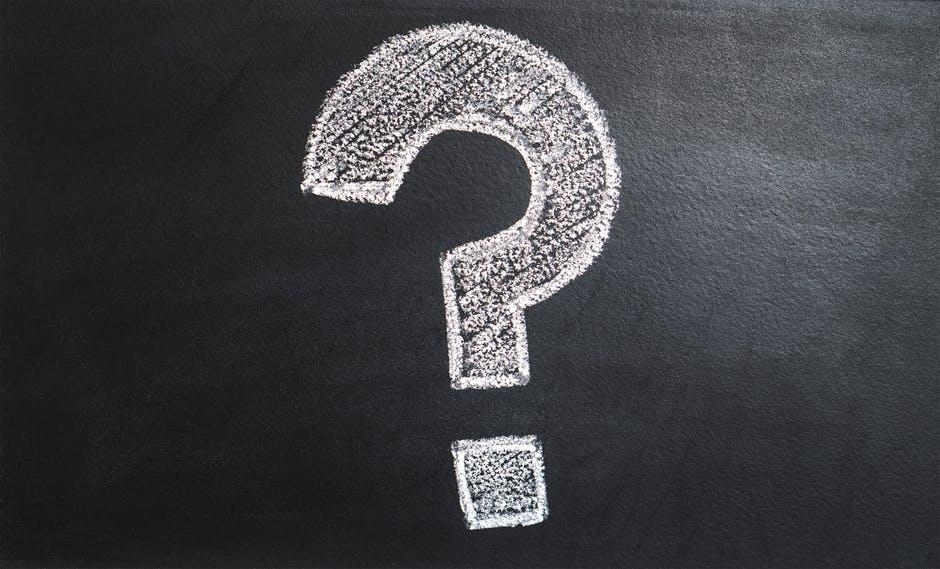 What is the dilemma?

What are potential consequences?

What is a solution?
1
Chapter 1: The CASA/GAL Volunteer Role
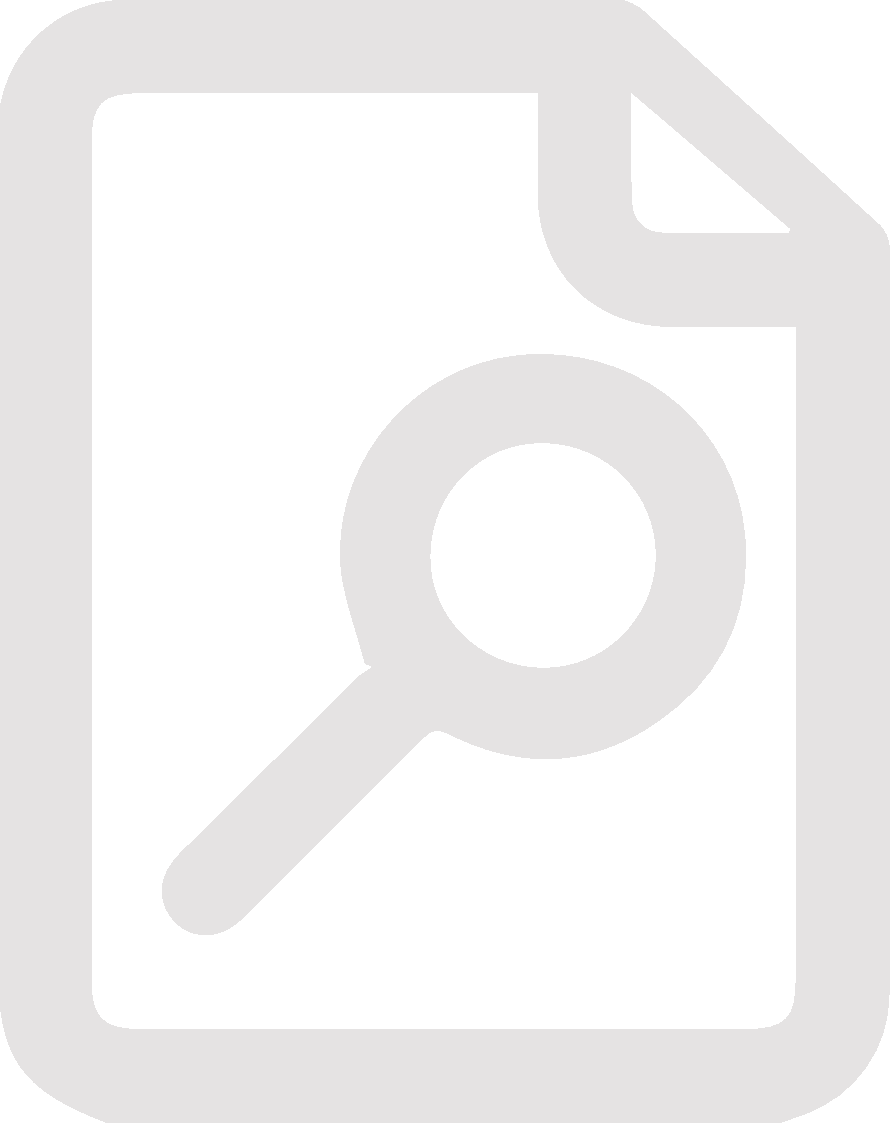 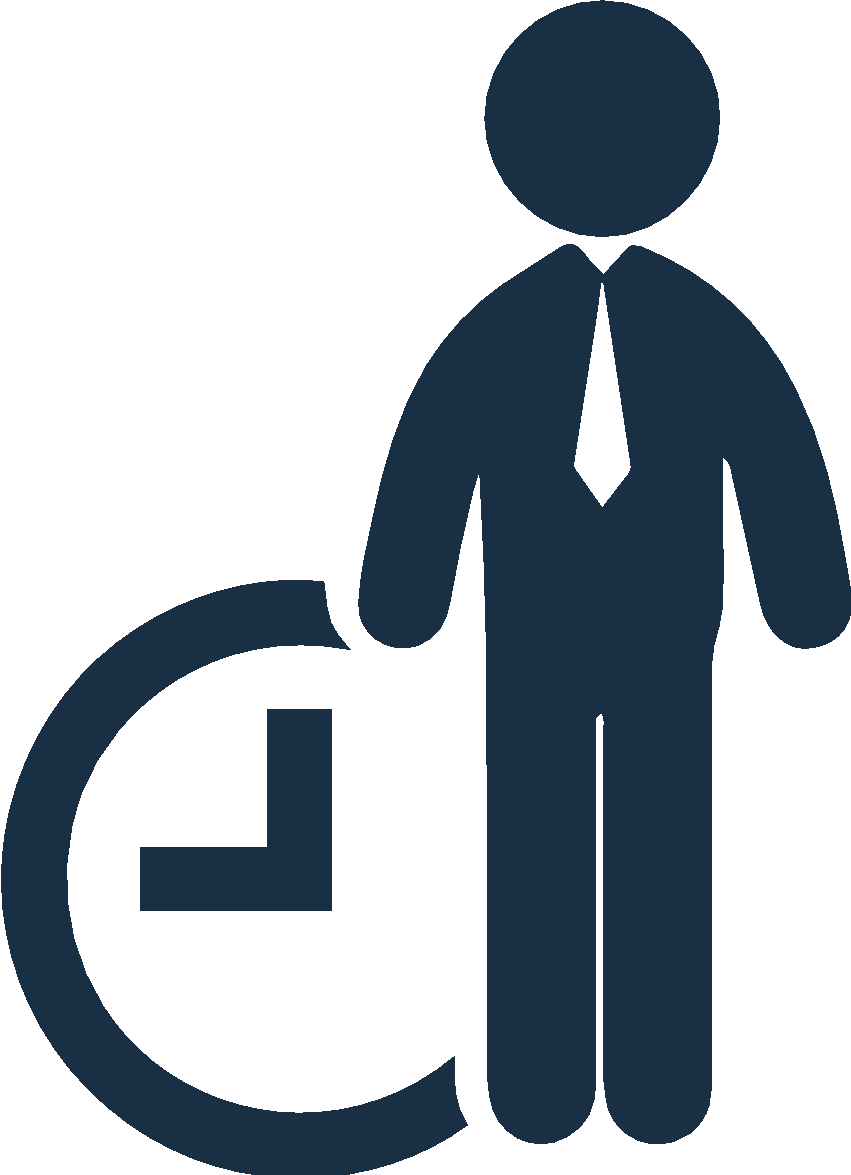 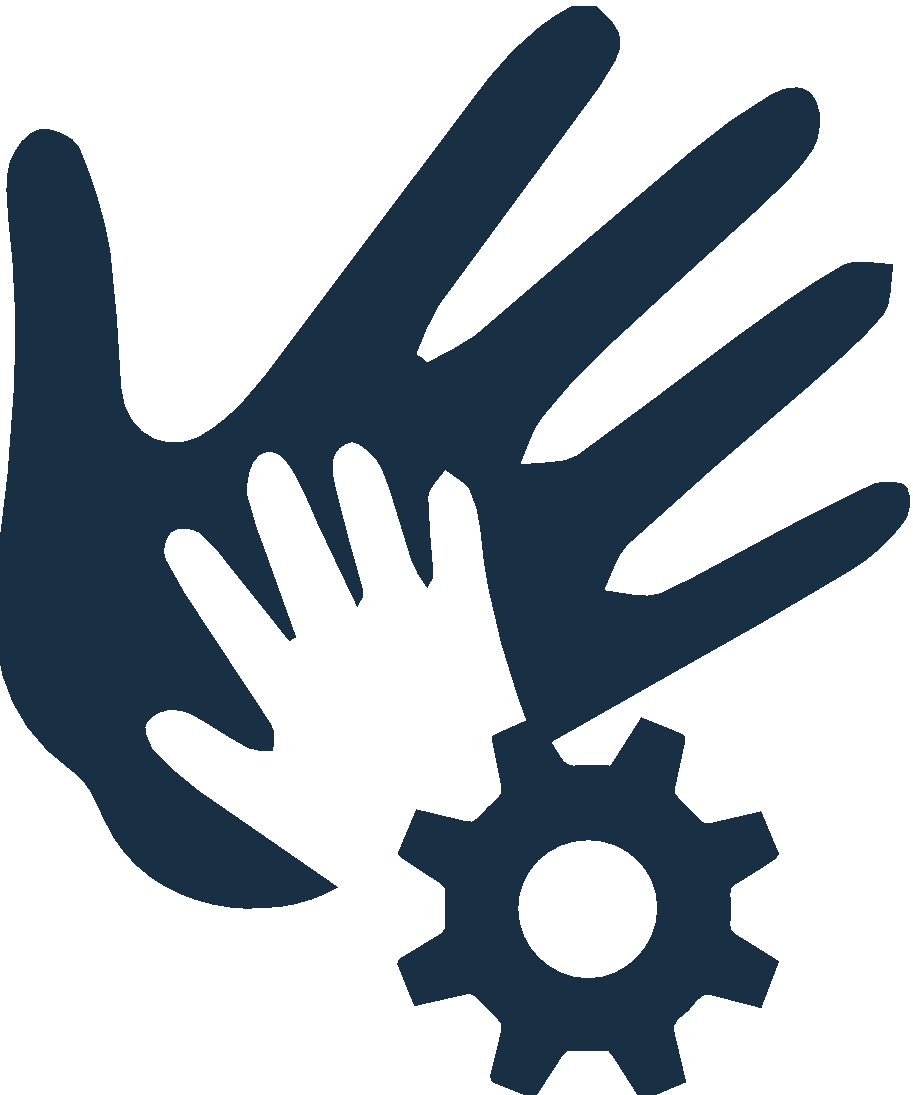 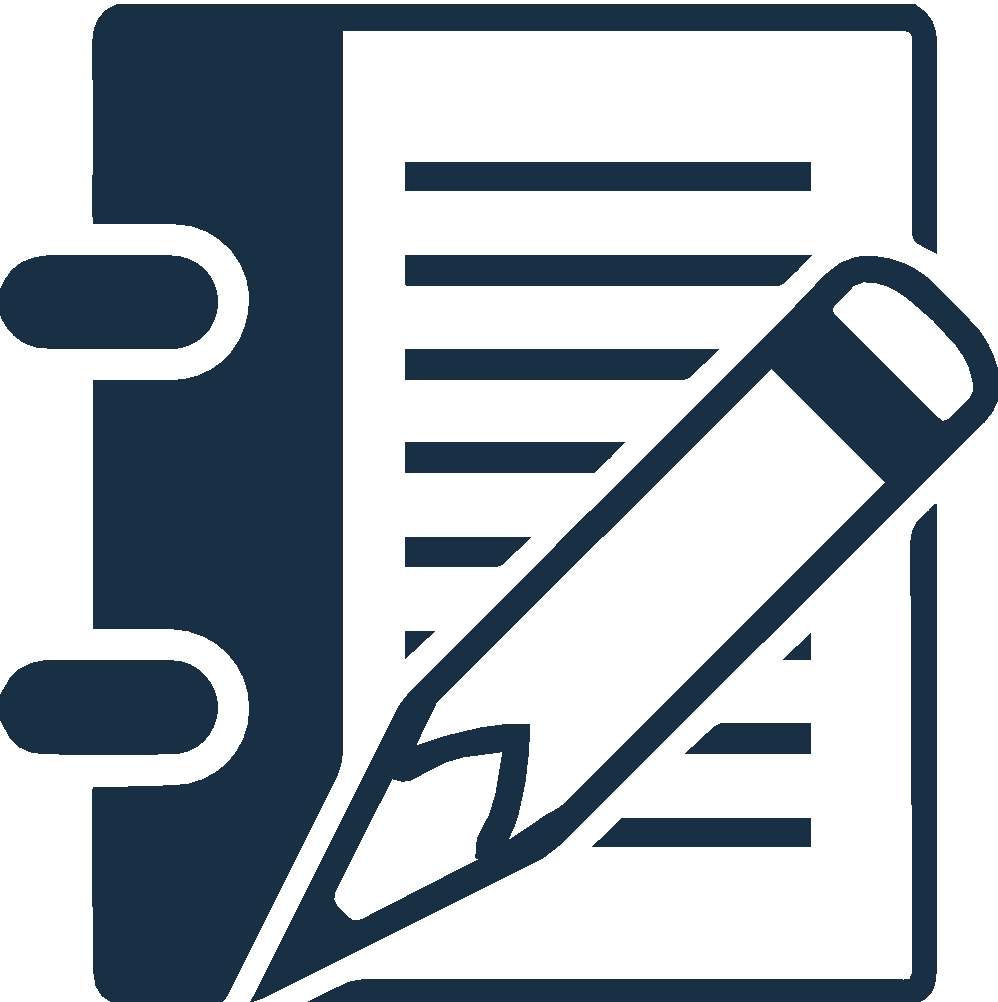 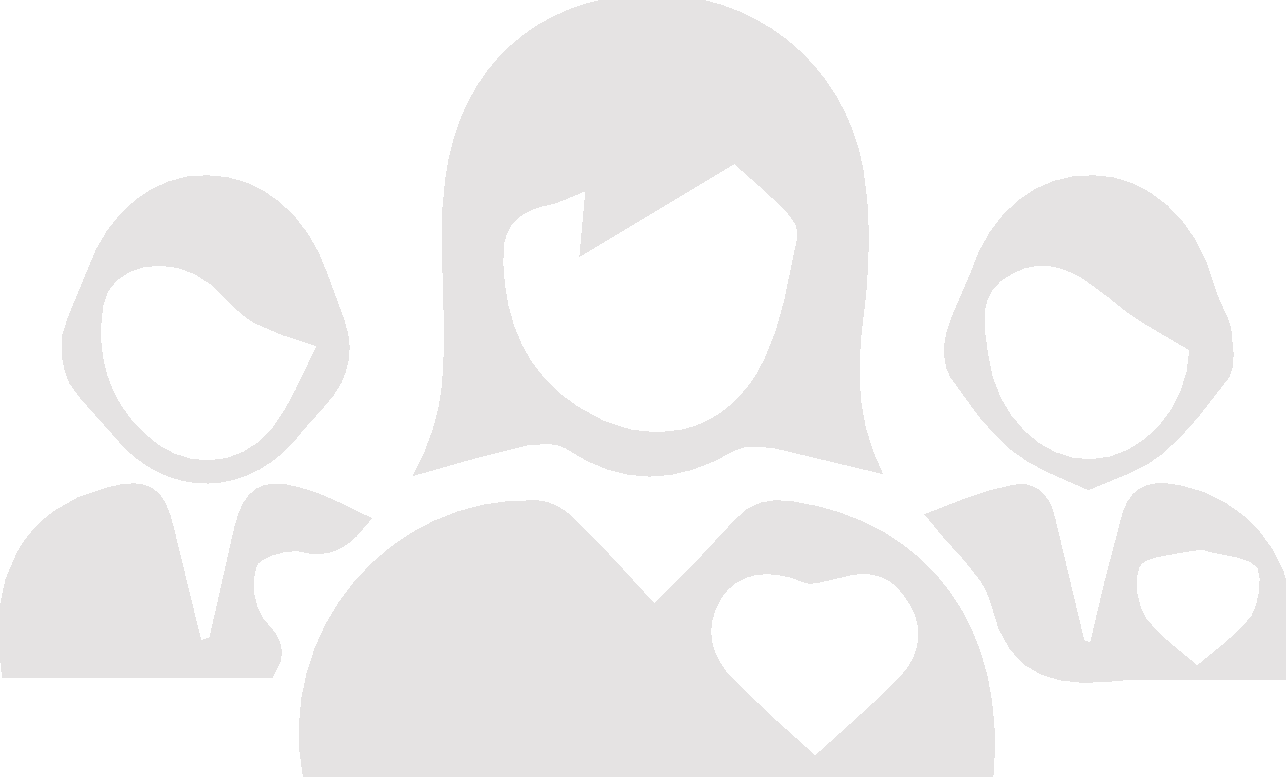 Pre-Work Recap, Chapter Overview and Competencies
The Volunteer Role
The Child Welfare System
Working a Case
Chapter Wrap-Up: Review and Evaluation  
Chapter 2: Pre-Work
1
Chapter 1: Key Laws
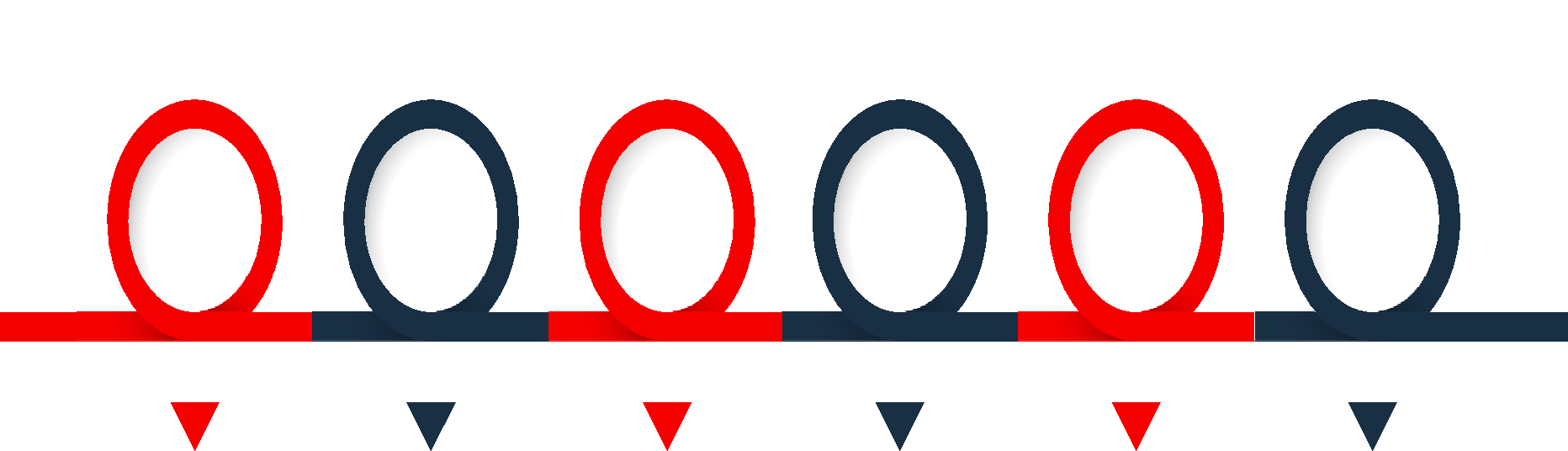 1997
1999
1974
1978
1980
Child Abuse Prevention & Treatment Act
Adoption Assistance and Child Welfare Act
Foster Care Independence Act
Indian Child Welfare Act
Adoption and Safe Families Act
1
Chapter 1: Introduction to the Child Welfare System
Child Protective Services Process Flowchart
1
Chapter 1: Who Participates in a Case?
DFPS caseworker 
Attorney representing DFPS
Judge
Indian child’s tribe (only in ICWA cases)
The child
CASA volunteer
CASA supervisor
Attorney for the child
Parents/caretakers 
    named in the petition
Attorney for the parent/caretaker
1
Chapter 1: The CASA/GAL Volunteer Role
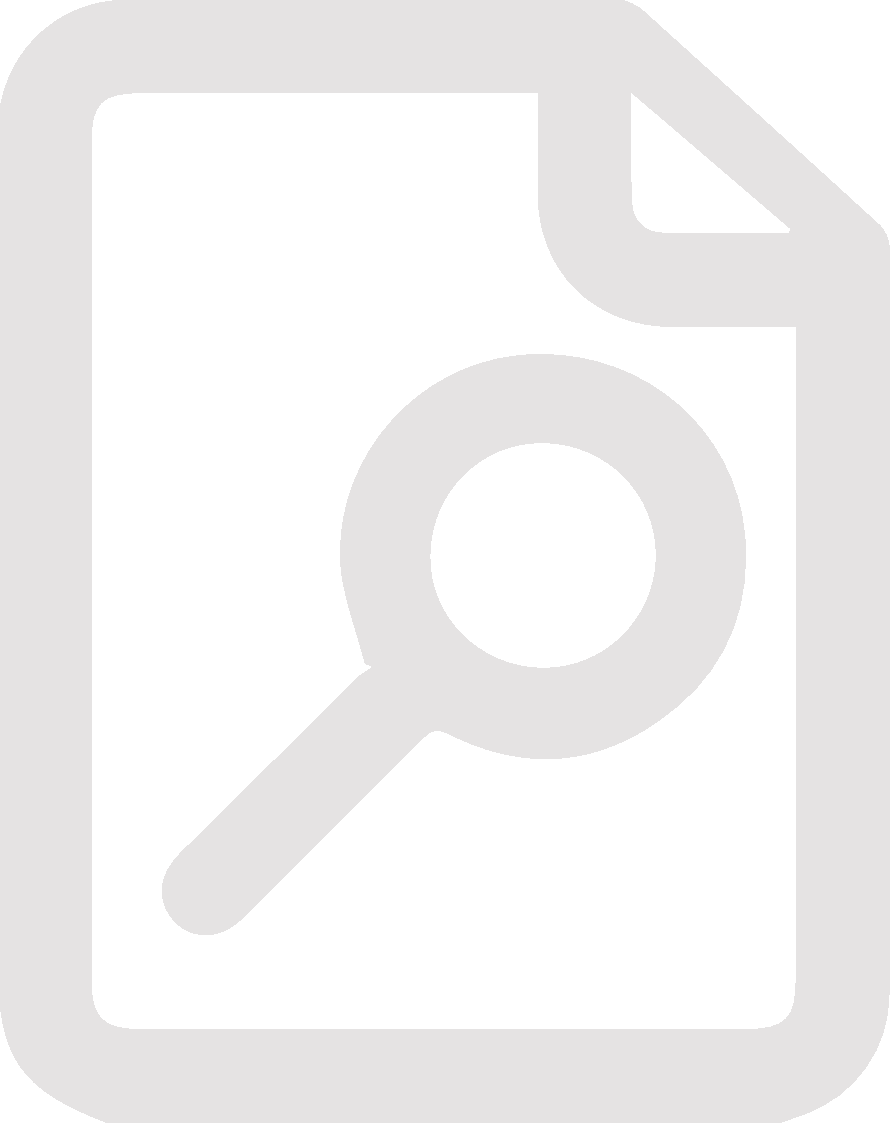 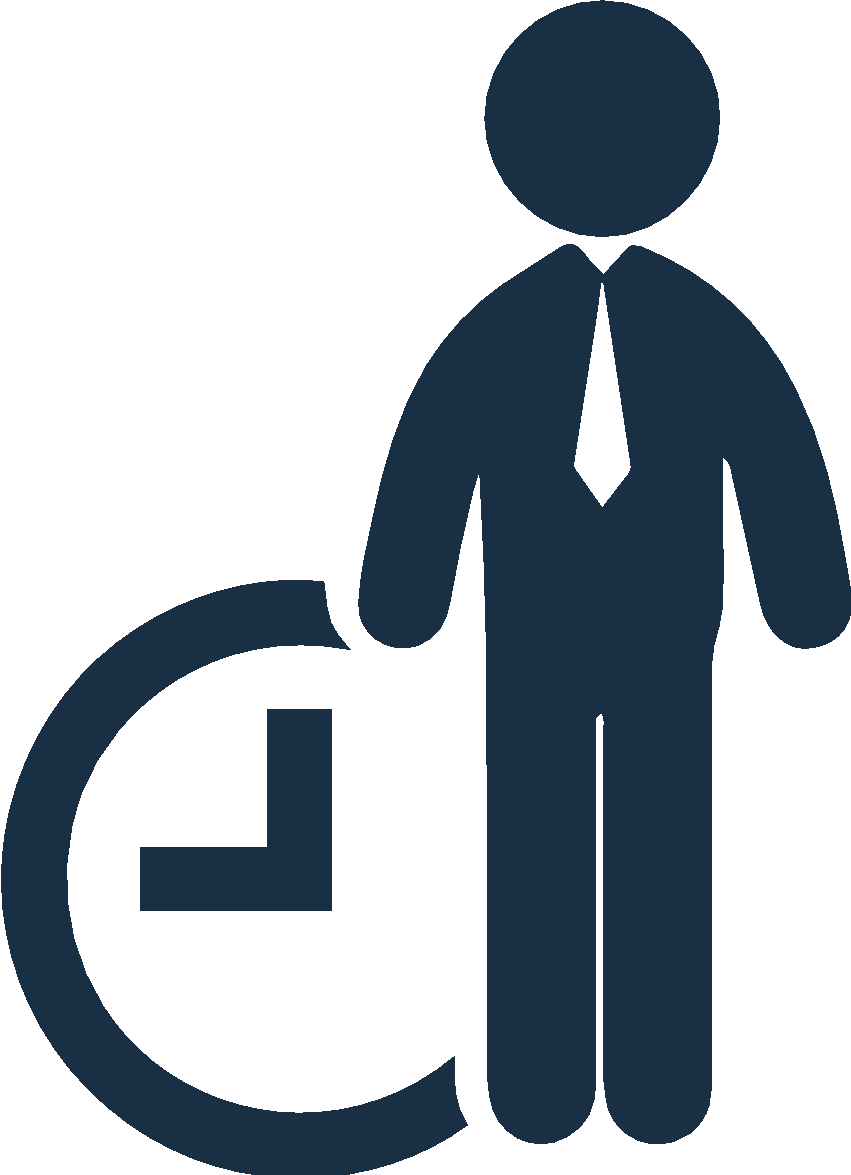 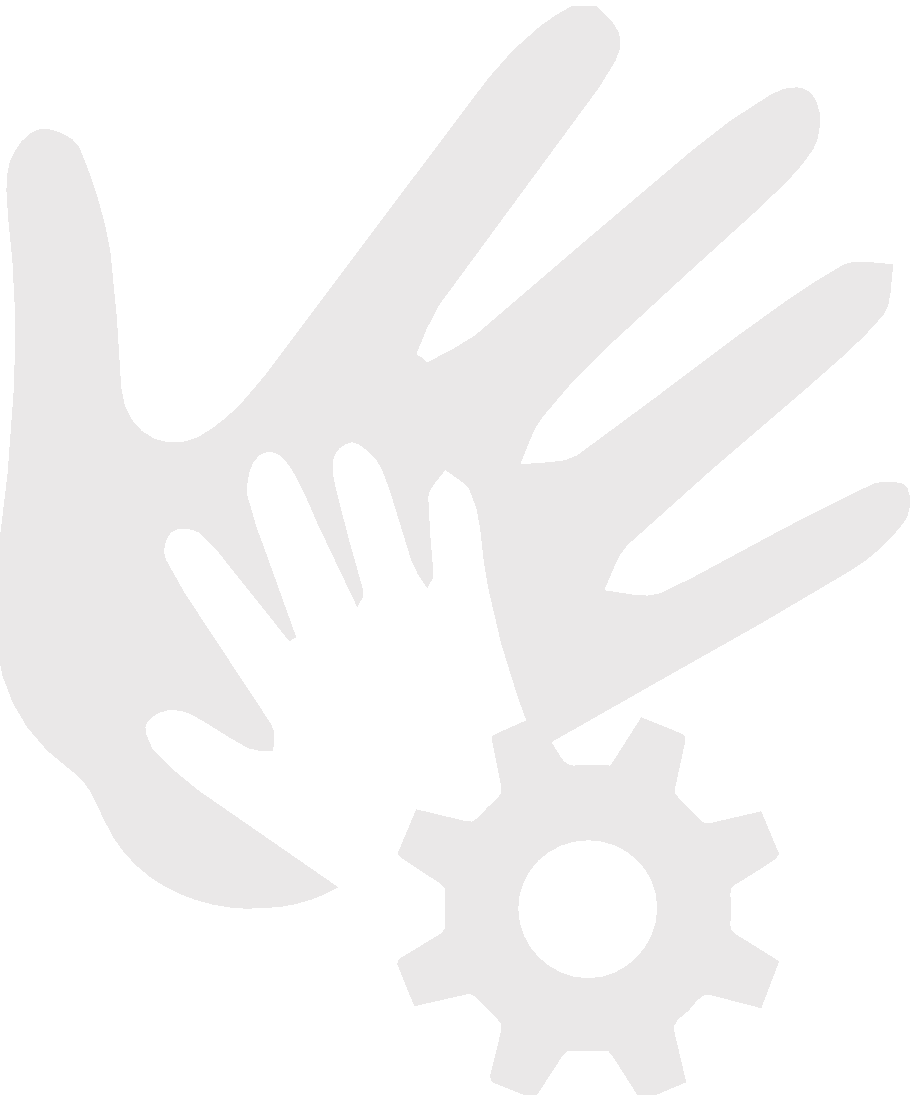 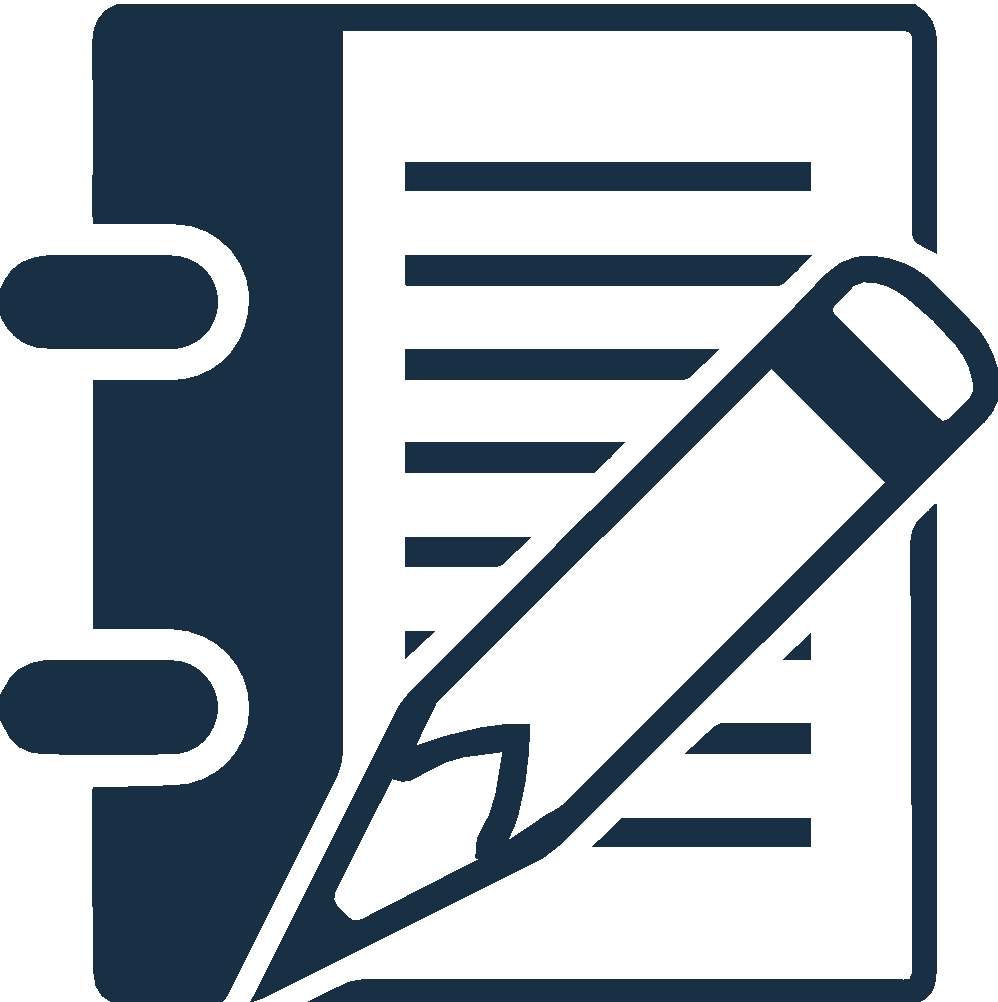 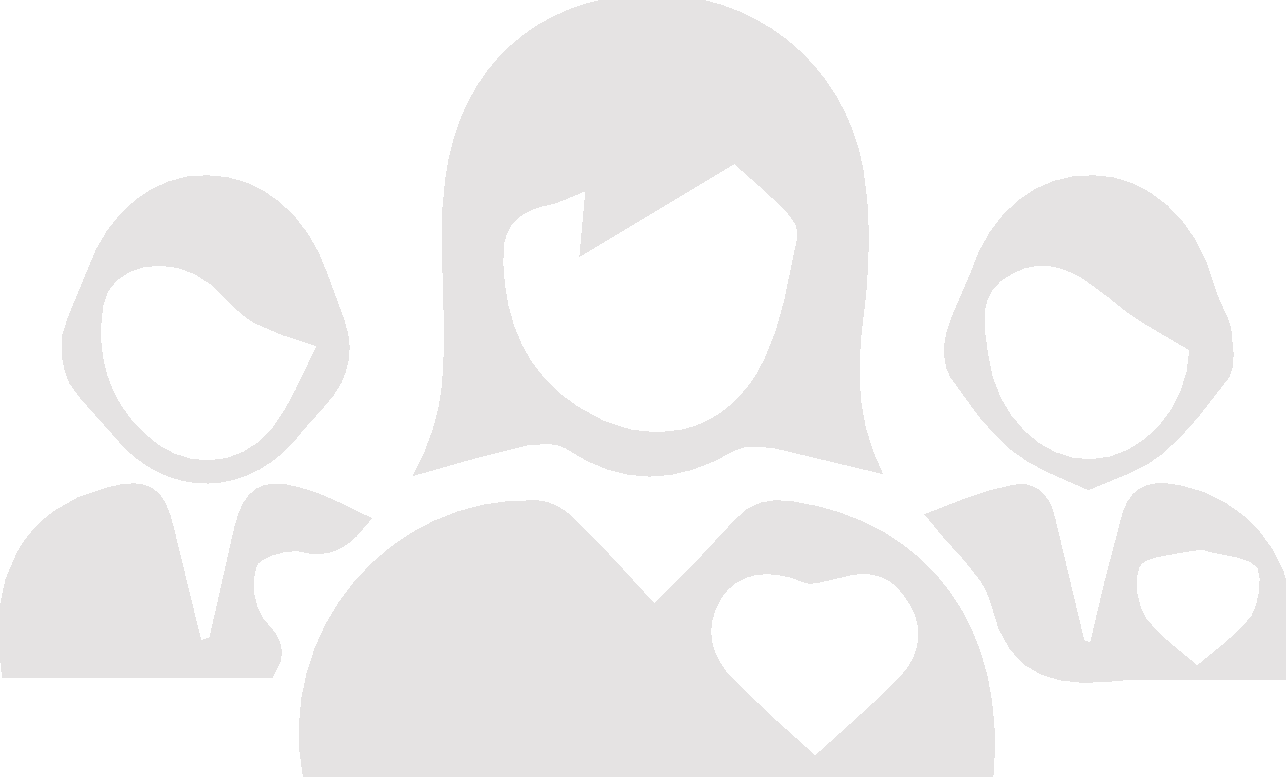 Pre-Work Recap, Chapter Overview and Competencies
The Volunteer Role
The Child Welfare System
Working a Case
Chapter Wrap-Up: Review and Evaluation  
Chapter 2: Pre-Work
1
Chapter 1: Introduction to Reporting in Court
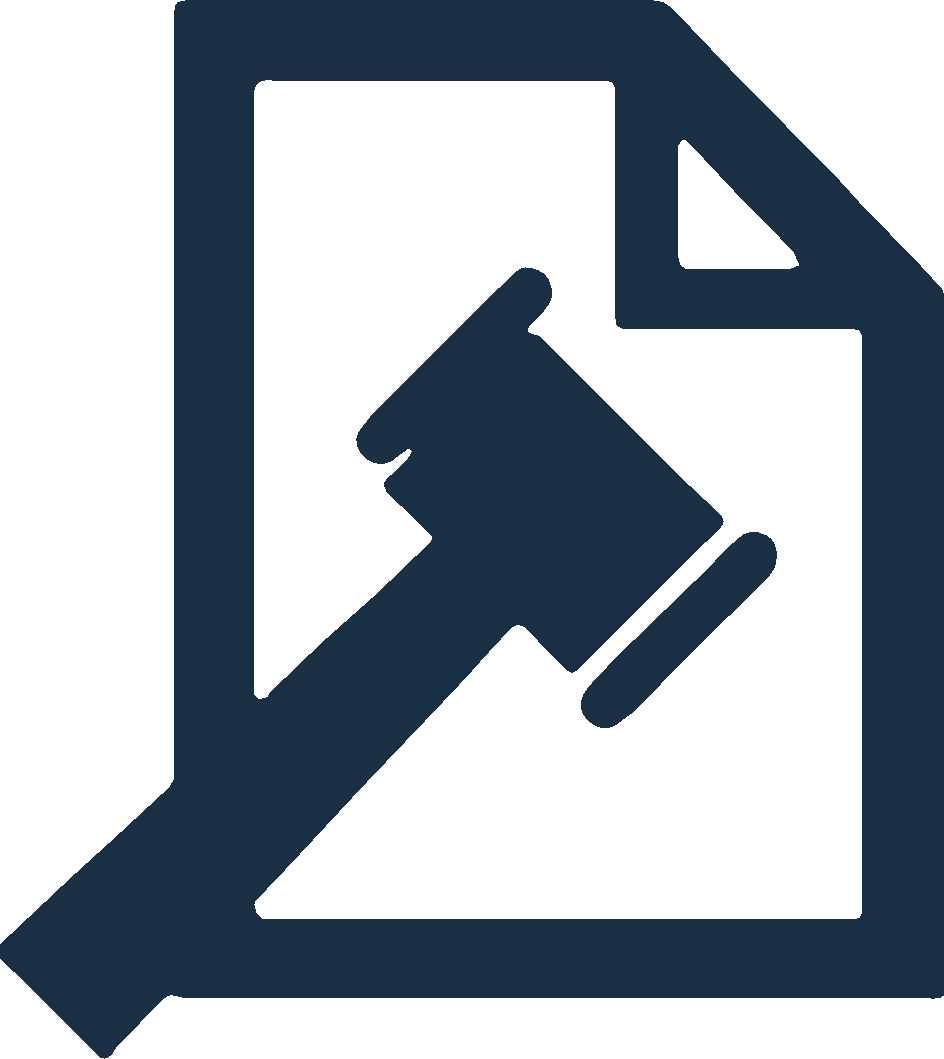 Most essential aspect of your work
How you present information you have gathered
Visible documentation of your involvement in the case
Used by judges to make informed decisions
1
Chapter 1
Expectations
1B
1
Chapter 1: Review
In this chapter, you learned about:

How CASA makes a difference.
The CASA volunteer role.
Skills required for the role. 
Child welfare laws.
How the child welfare system and court system work together.
The importance of court reports.
1
Chapter 1: Evaluation
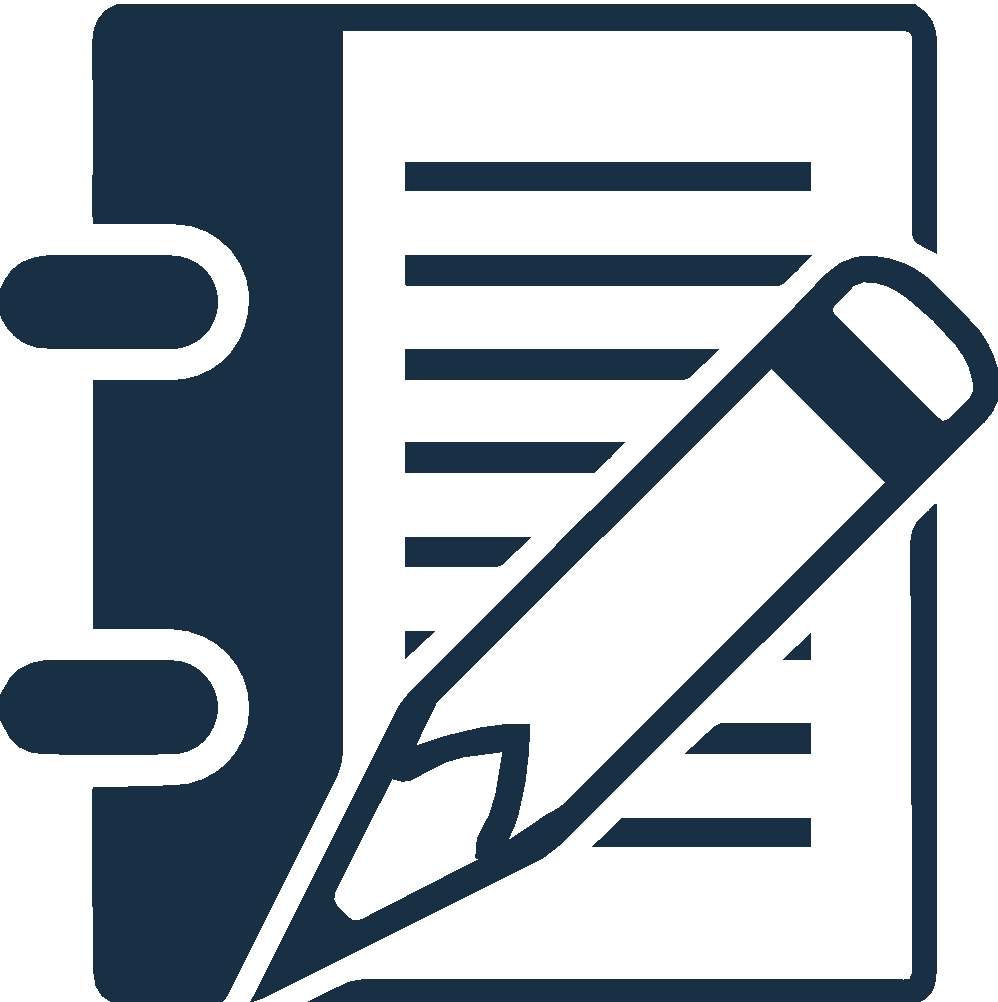 Please fill out the Session 1 Volunteer Training Evaluation and give to the facilitator.
1
Chapter 2: Pre-Work
Read pages 66-98, “How Children Grow and Develop” through “The Importance of Family Engagement,” and complete the following:

Read the Bleux Case Court Report provided by your facilitator. 

Review your program’s policies provided by your facilitator.
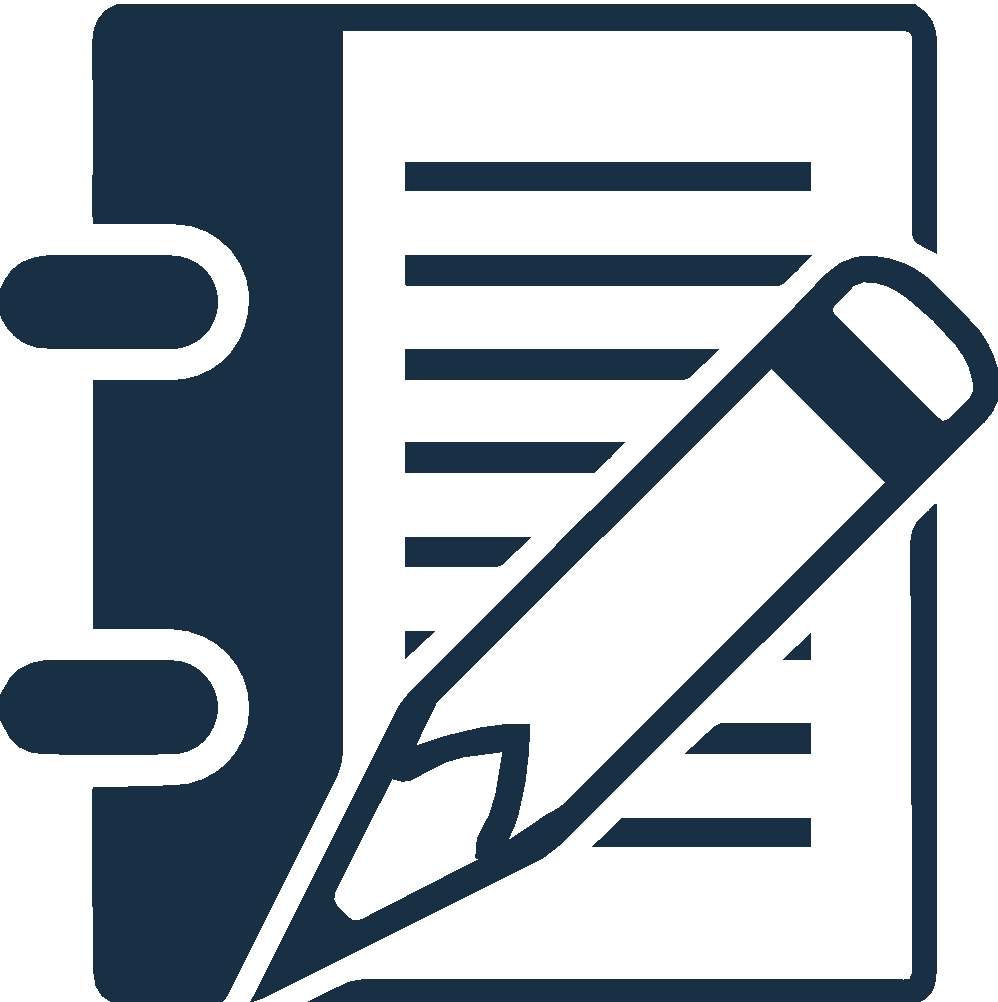 1